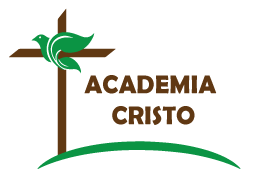 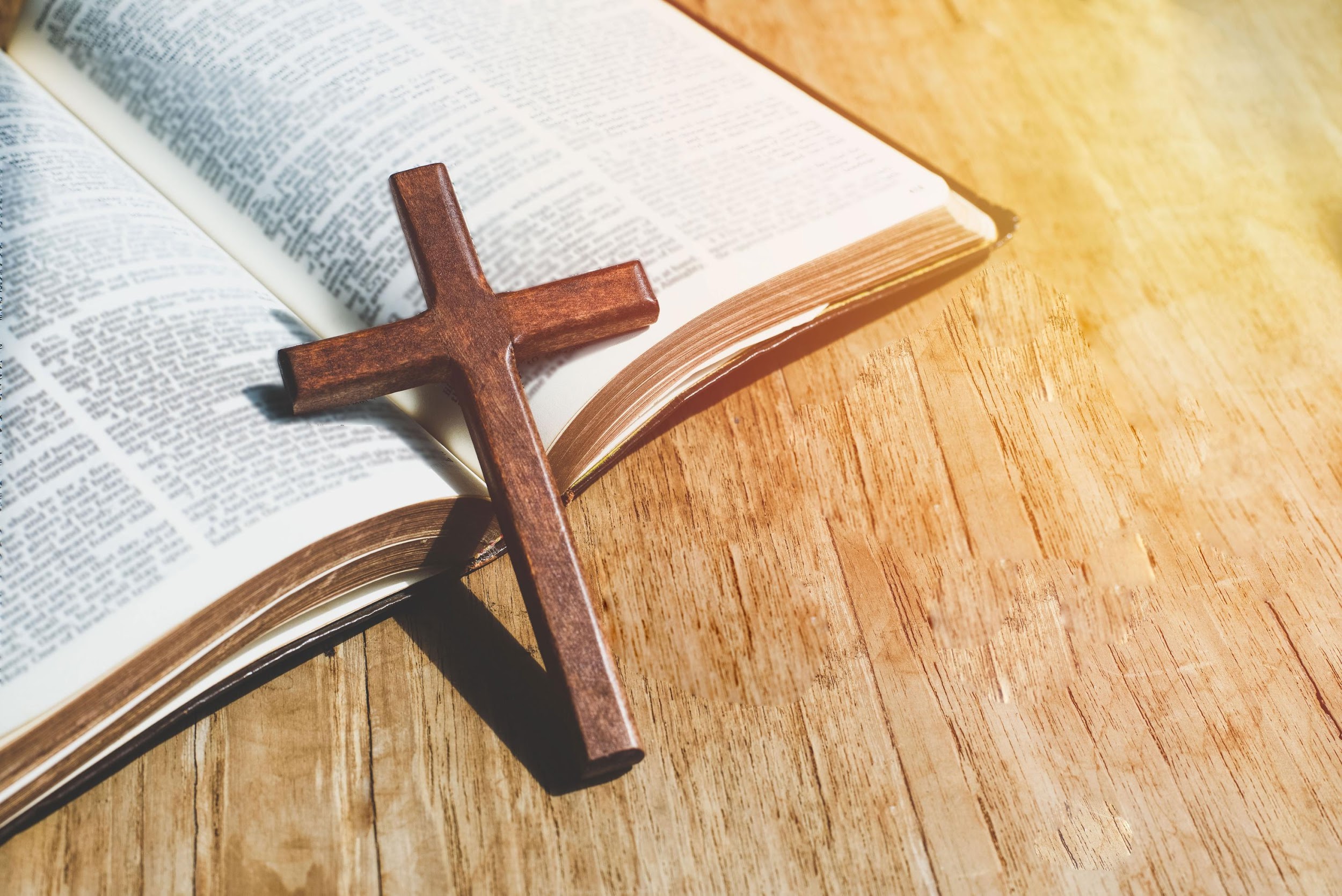 Nivel Sembrador
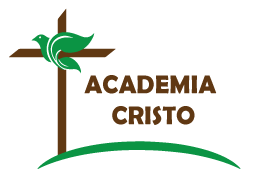 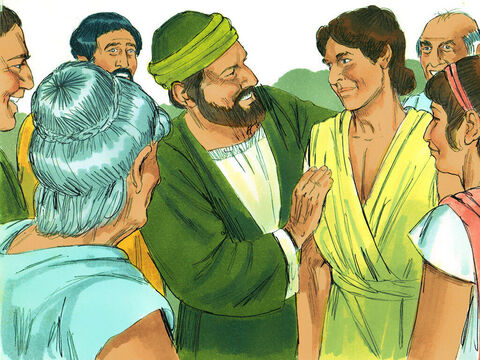 Fortaleciendo a Timoteo
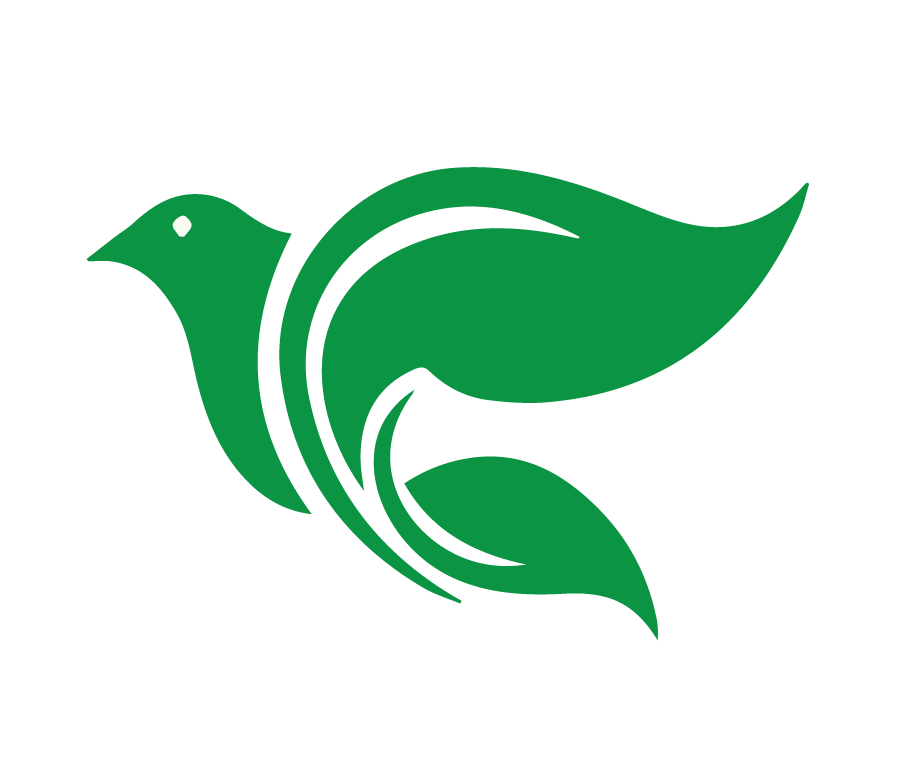 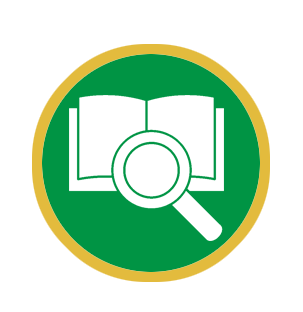 Lección 5
Viudas y ancianos
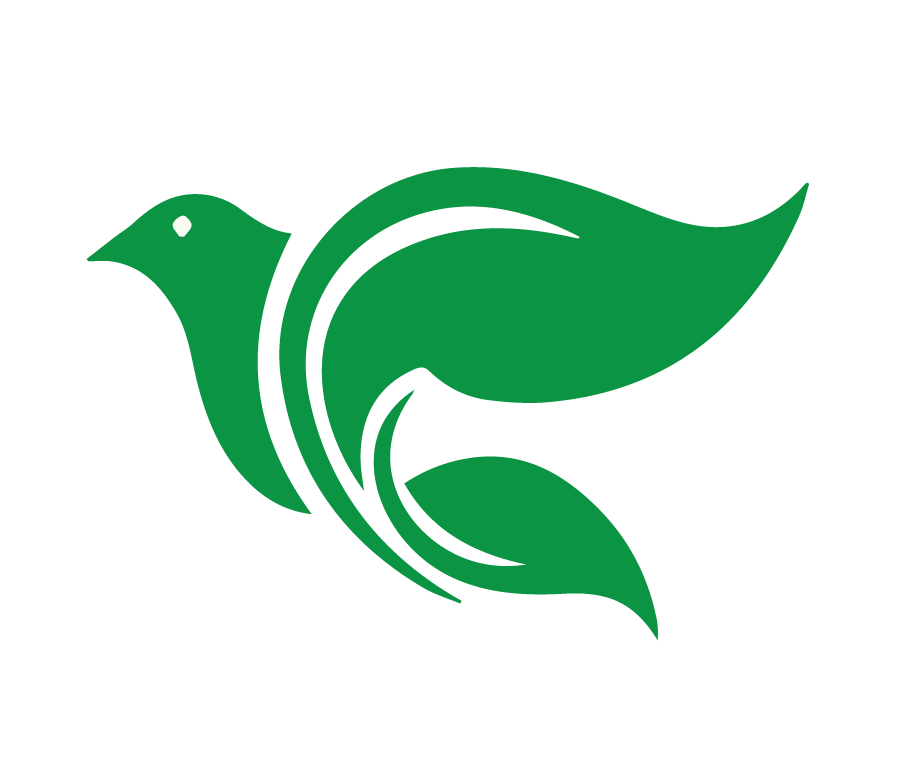 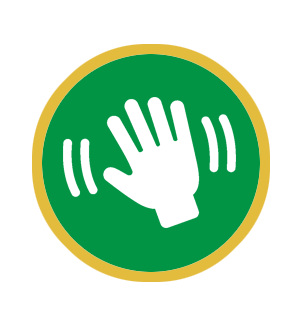 Saludos y bienvenidos
[Speaker Notes: La Clase en vivo
Salude a todos los estudiantes]
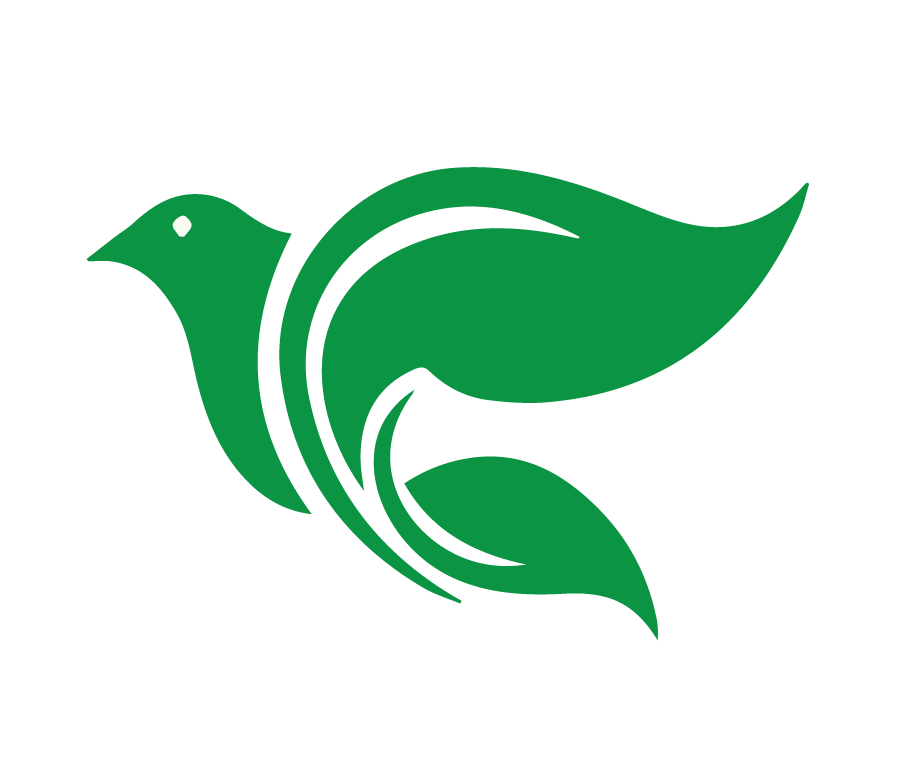 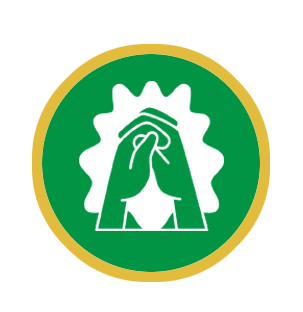 Oración
[Speaker Notes: Oración:]
1. Valoraremos a los mayores en la iglesia.
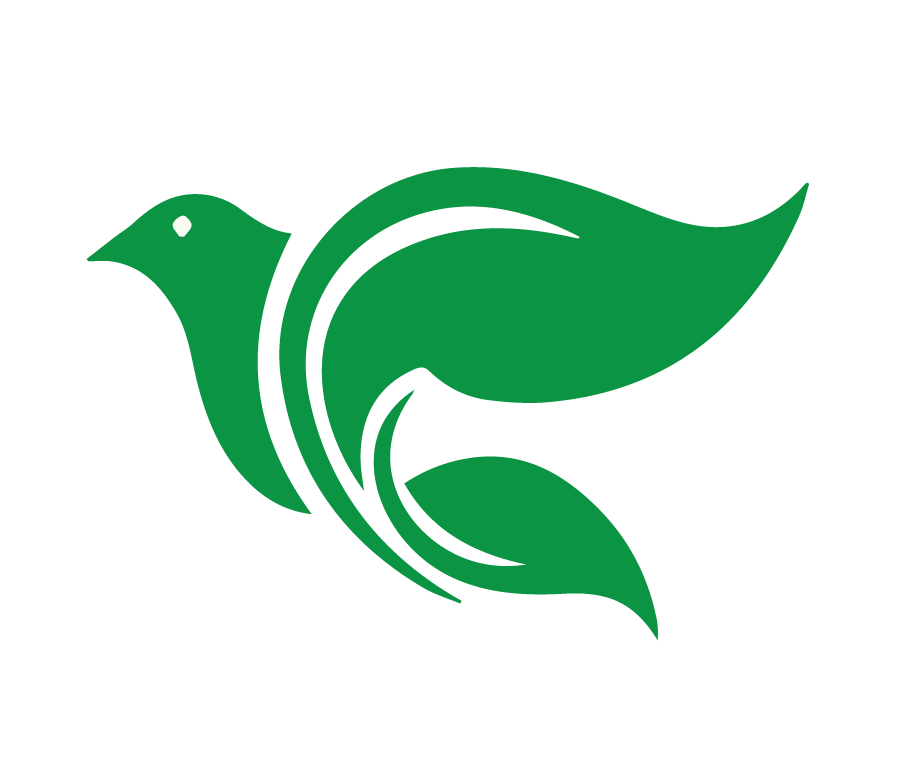 Objetivos de la Lección
2. Intercambiaremos ideas para el cuidado de los necesitados en la familia de Dios.
3.
[Speaker Notes: Objetivos de la Lección
1.]
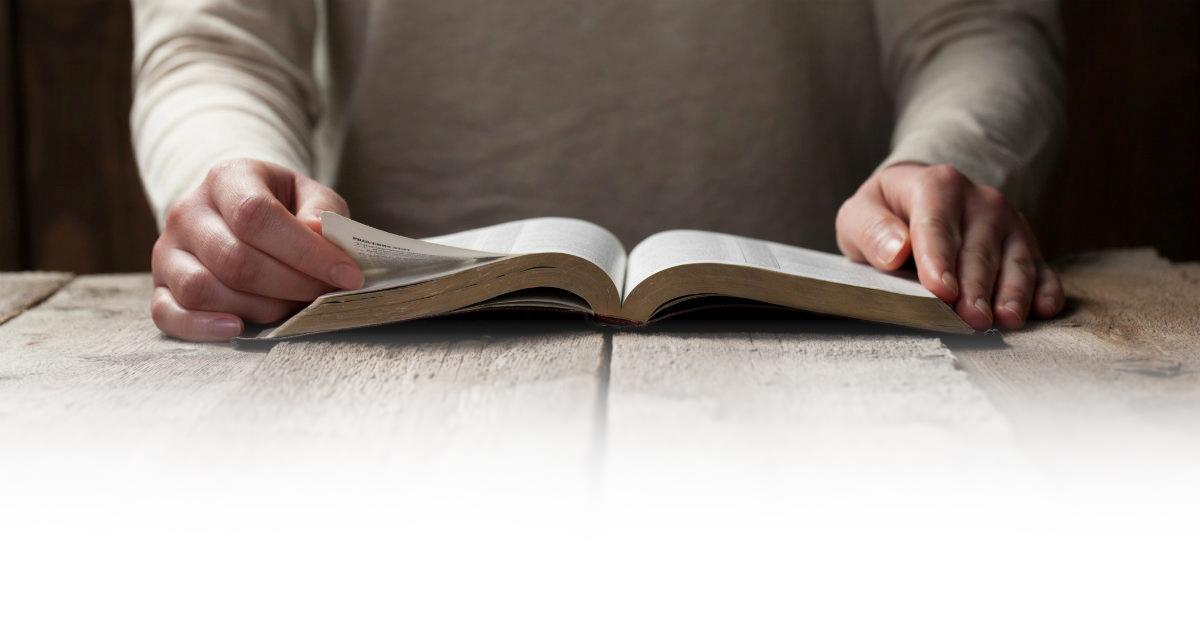 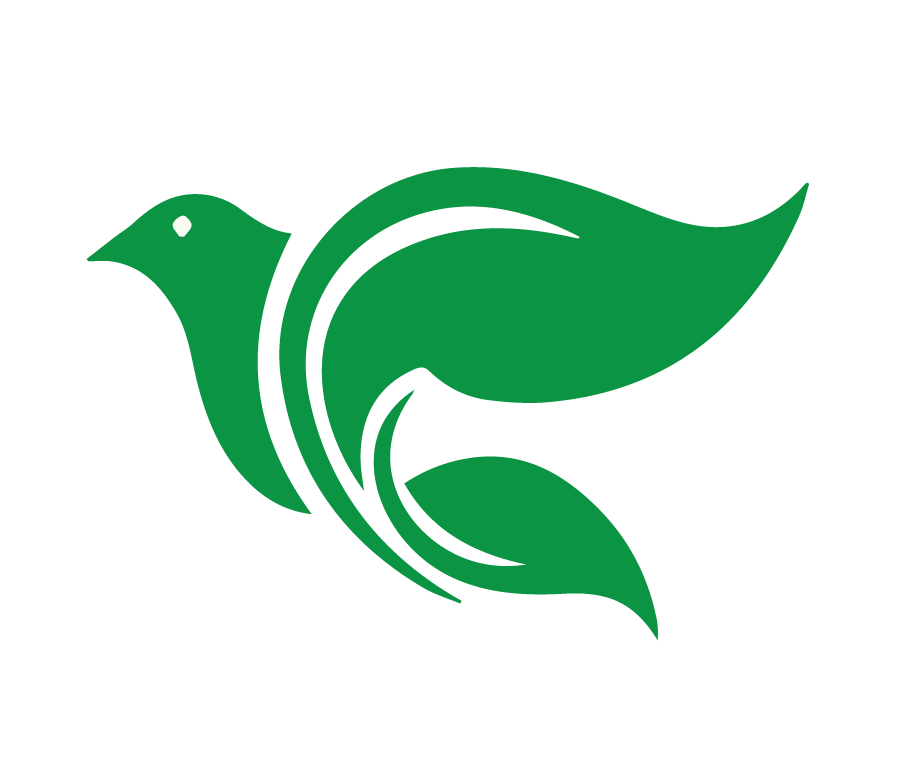 Introducción al Curso
Fortaleciendo a Timoteo
[Speaker Notes: Introducción al curso: explique el propósito del curso, la importancia de hacer las tareas, mostrar respeto y etiqueta hacia el maestro y otros estudiantes en clase y en el grupo de WhatsApp. (5 minutos)]
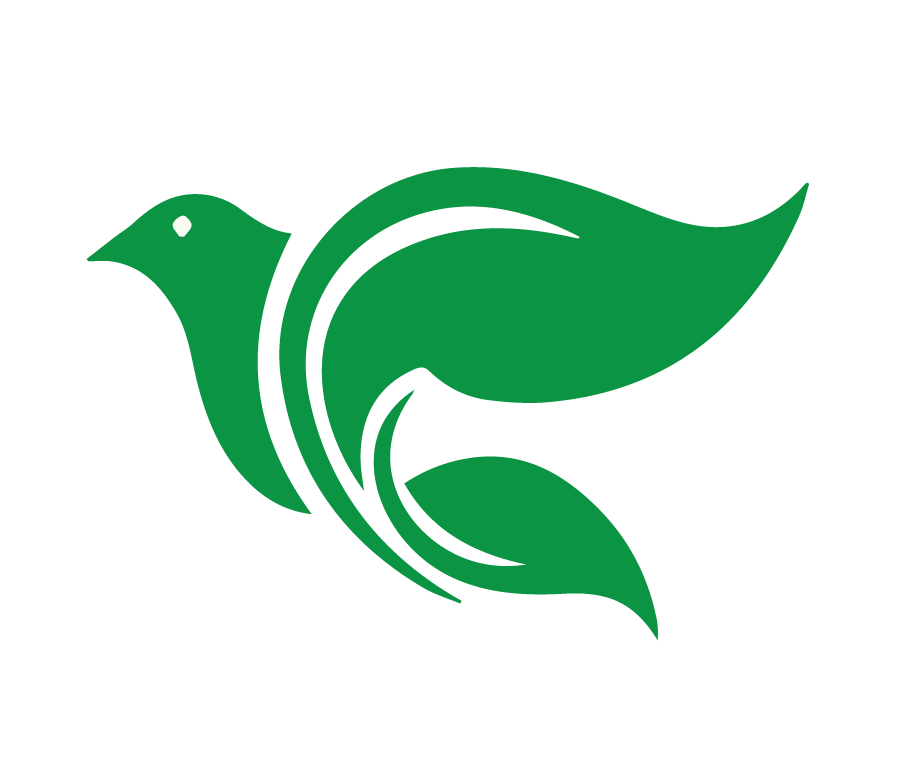 Objetivos del Curso
Leeremos las cartas a Timoteo desde la perspectiva de un sembrador.
Investigaremos temas difíciles en las cartas a Timoteo, tanto prácticas como doctrinales que, sin duda surgirán en su grupo sembrador.
Identificaremos las  características esenciales sobre la vida personal y ministerial de los que sirven en la obra del Evangelio. ​
Contexto y 1 Timoteo 1
Te encargo, Hijo Timoteo
1
1 Timoteo 2
Orar, Varones, Mujeres
2
1 Timoteo 3
Requisitos para líderes
3
1 Timoteo 4
Un buen ministerio
4
[Speaker Notes: Esquema del curso
El curso consiste en nueve lecciones en vivo que duran aproximadamente una hora cada una. Las tareas generalmente incluyen un video, una lectura de la Biblia y algunas preguntas. Las tareas están creadas para ayudar a los estudiantes a prepararse para la próxima lección en vivo y contienen información valiosa y necesaria para completar el curso con éxito.]
1 Timoteo 5
Viudas y Ancianos
5
1 Timoteo 6 y contexto de 2 Timoteo
Contentamiento y la Buena batalla
6
2 Timoteo 1-2
El Ministerio Cristocéntrico
7
2 Timoteo 3-4
Firme en las Escrituras
El ministerio es personal
8
[Speaker Notes: Esquema del curso
El curso consiste en nueve lecciones en vivo que duran aproximadamente una hora cada una. Las tareas generalmente incluyen un video, una lectura de la Biblia y algunas preguntas. Las tareas están creadas para ayudar a los estudiantes a prepararse para la próxima lección en vivo y contienen información valiosa y necesaria para completar el curso con éxito.]
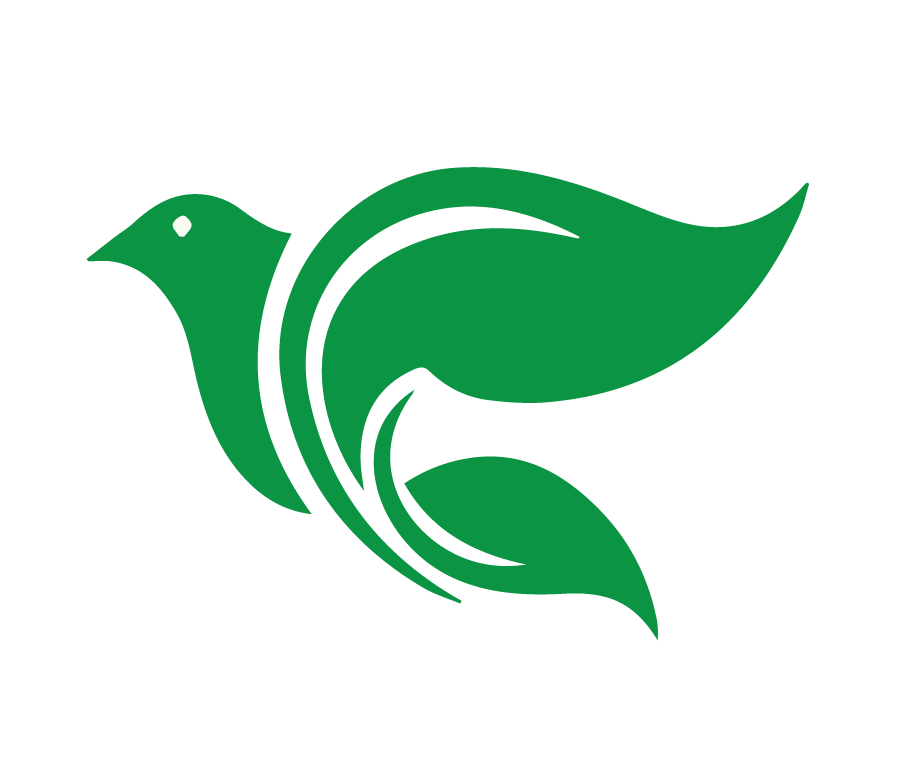 El 4to mandamiento
No reprendas al anciano, sino exhórtalo como a un padre; a los más jóvenes, como a hermanos; 2 a las ancianas, como a madres; a las jovencitas, con toda pureza, como a hermanas.
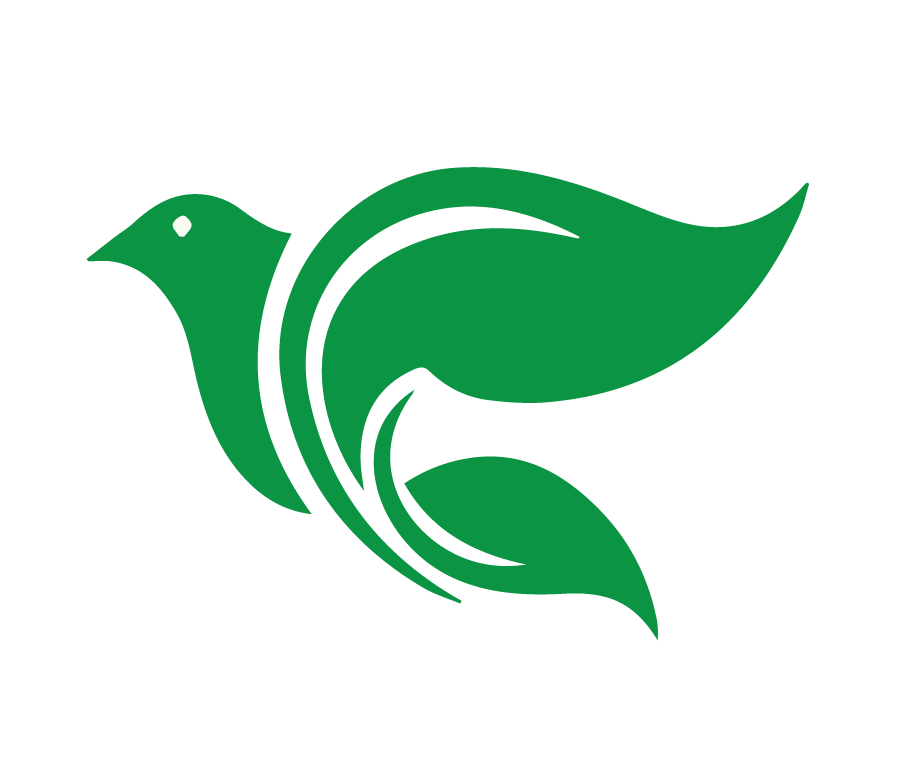 El Cuarto Mandamiento
¿Cuál es el cuarto mandamiento de Dios y su significado según el Catecismo?

1 Timoteo 5 es una forma de practicar el 4to mandamiento en la comunidad cristiana
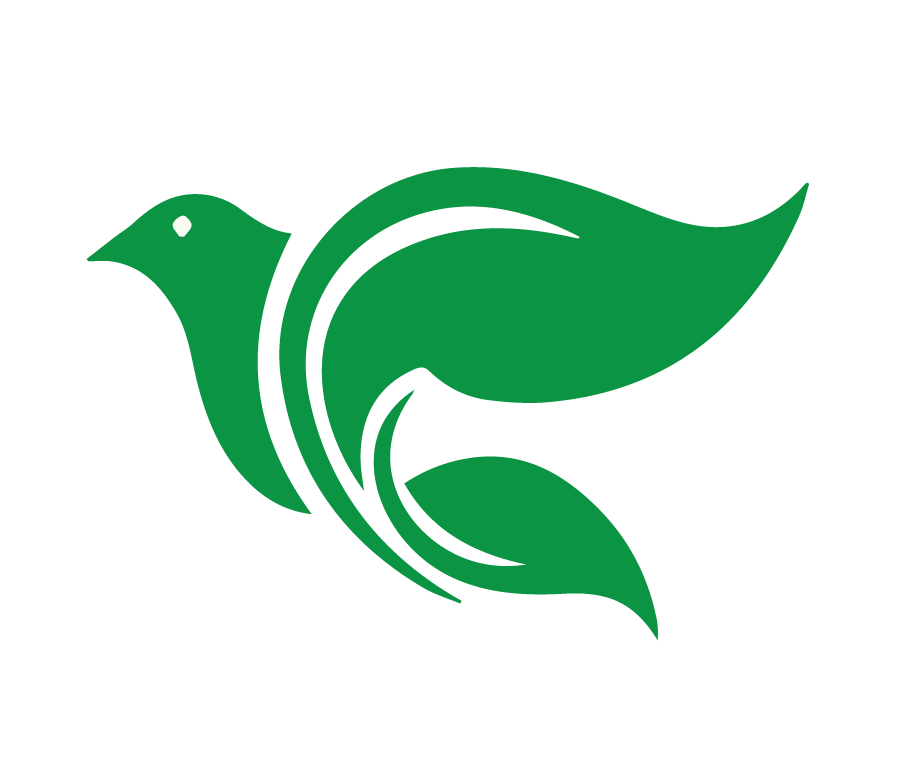 El Cuarto Mandamiento
¿Cuál es el cuarto mandamiento de Dios y su significado según el Catecismo?

1 Timoteo 5 es una forma de practicar el 4to mandamiento en la comunidad cristiana
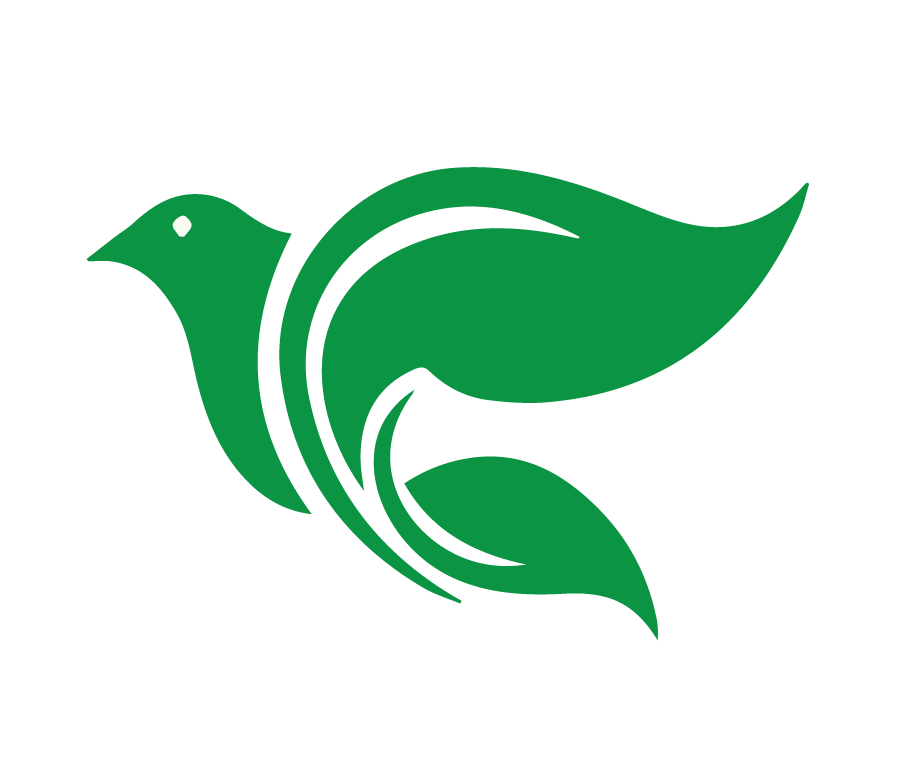 1 Timoteo 5:1-2
No reprendas al anciano, sino exhórtalo como a un padre; a los más jóvenes, como a hermanos; 2 a las ancianas, como a madres; a las jovencitas, con toda pureza, como a hermanas.
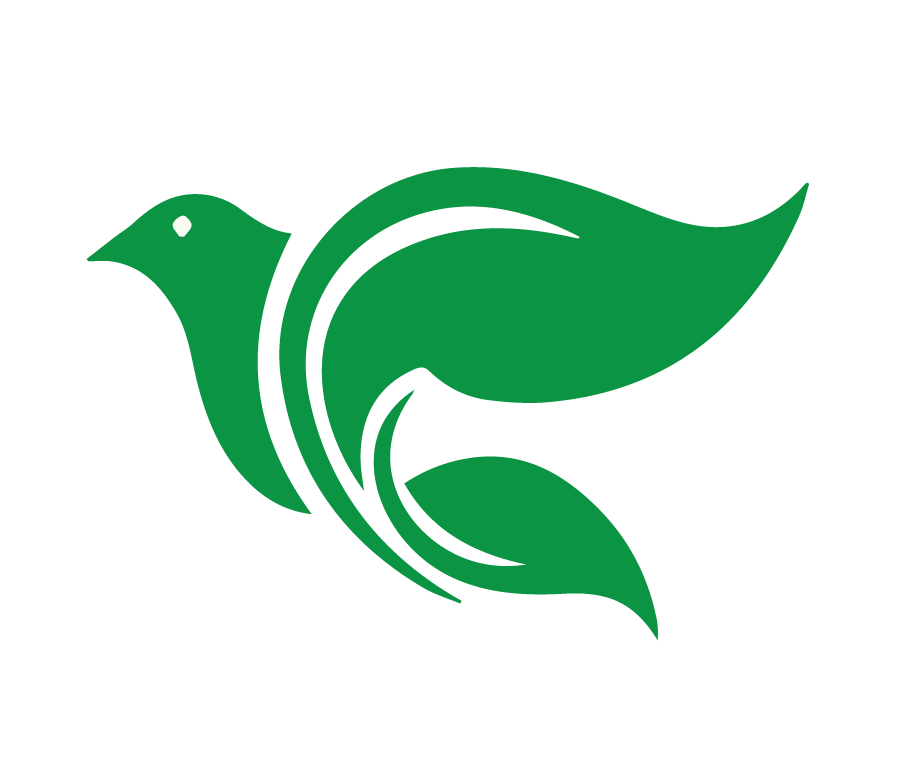 1 Timoteo 5:1-2
El líder va a tratar a ancianos con….
[Speaker Notes: “No reprendas ásperamente al anciano”, empieza Pablo.  ἐπιπλήσσω en realidad significa golpear o herir.  Aquí quiere decir herir con palabras, o hablar con aspereza.  Debe más bien “amonestarlo como a un padre”, dice Pablo.  El pensamiento aquí, por supuesto, es que uno debe usar la mayor consideración que sea posible al hablar con los ancianos, especialmente cuando sea necesario corregir algunas faltas y modos peculiares de ellos.]
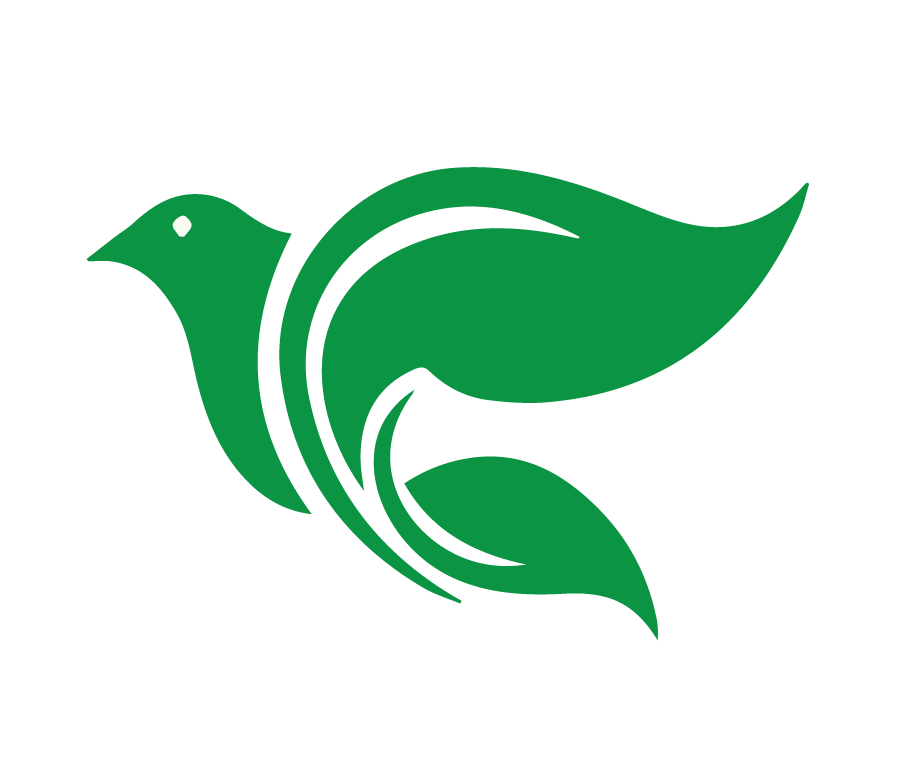 1 Timoteo 5:1-2
¿Por qué la frase “con toda Pureza” en el v.2?
[Speaker Notes: v. 2	De hecho, la misma manera respetuosa de hablar se aplica también a los demás:  “(amonesta) a los más jóvenes como a hermanos, a las ancianas como a madres, a las más jóvenes como a hermanas”.
 
Se agrega un pensamiento aquí:  esto se ha de hacer “en toda pureza”. El que amonesta nunca debe ponerse en una situación de la cual las personas podrían sacar una idea equivocada.  En el ministerio vamos a hacer todo lo posible para dejar en claro que no hay nada inapropiado.  En nuestros tiempos muchos en iglesias han abusado de su poder y su posición en la iglesia.  

 Toda amonestación se debe hacer usando mucho cuidado para que no resulte más daño que beneficio.  Se debe hacer del modo más intachable que sea posible.]
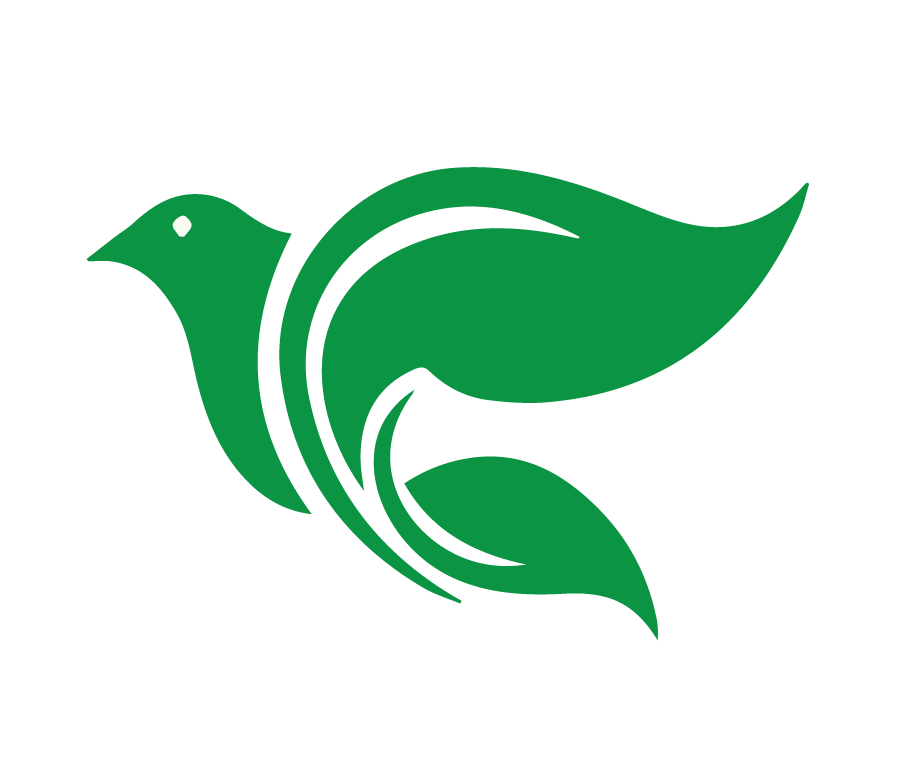 1 Timoteo 5:3-16 - viudas
Vamos a leer v. 3 al 16 para responder estas preguntas:

Describe las viudas “genuinas.”
¿Qué clase de vida deben llevar tales viudas?
Explica: Este capítulo es el 4to mandamiento en práctica.
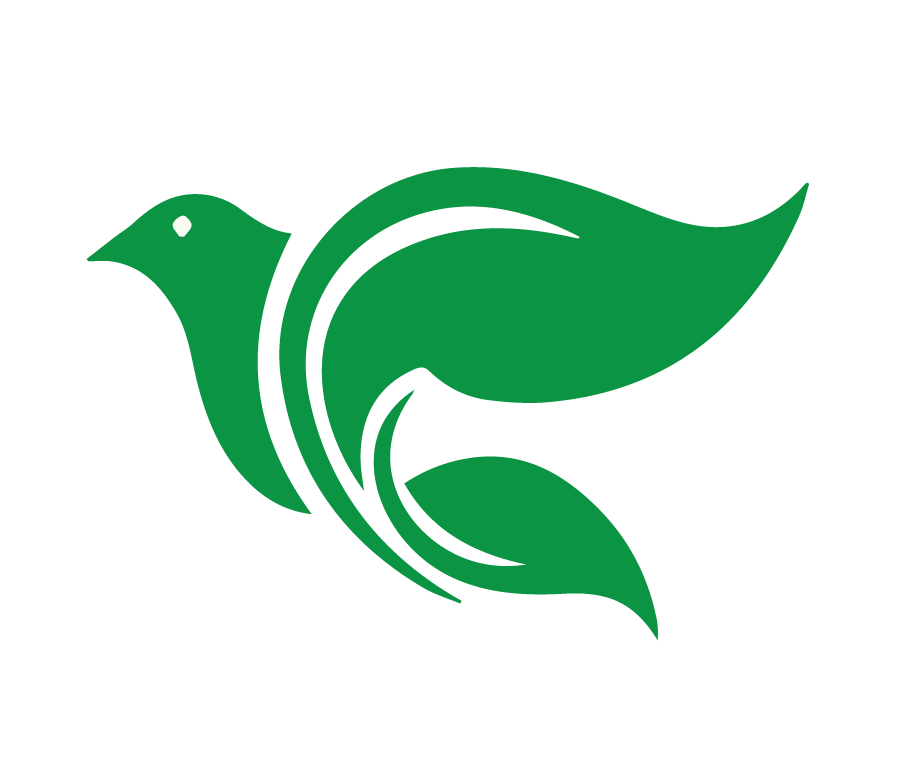 1 Timoteo 5:3-16 - viudas
3 Honra a las viudas que en verdad son viudas. 4 Pero si alguna viuda tiene hijos, o nietos, éstos deben aprender primero a ser piadosos para con su propia familia, y a recompensar a sus padres; porque ante Dios esto es bueno y agradable. 
5 La viuda que en verdad es viuda, y que se ha quedado sola, espera en Dios y noche y día persevera en súplicas y oraciones; 6 pero la que se entrega a los placeres, está muerta en vida. 7 Manda también estas cosas, para que sean irreprensibles; 8 porque si alguno no provee para los suyos, y especialmente para los de su casa, niega la fe y es peor que un incrédulo.
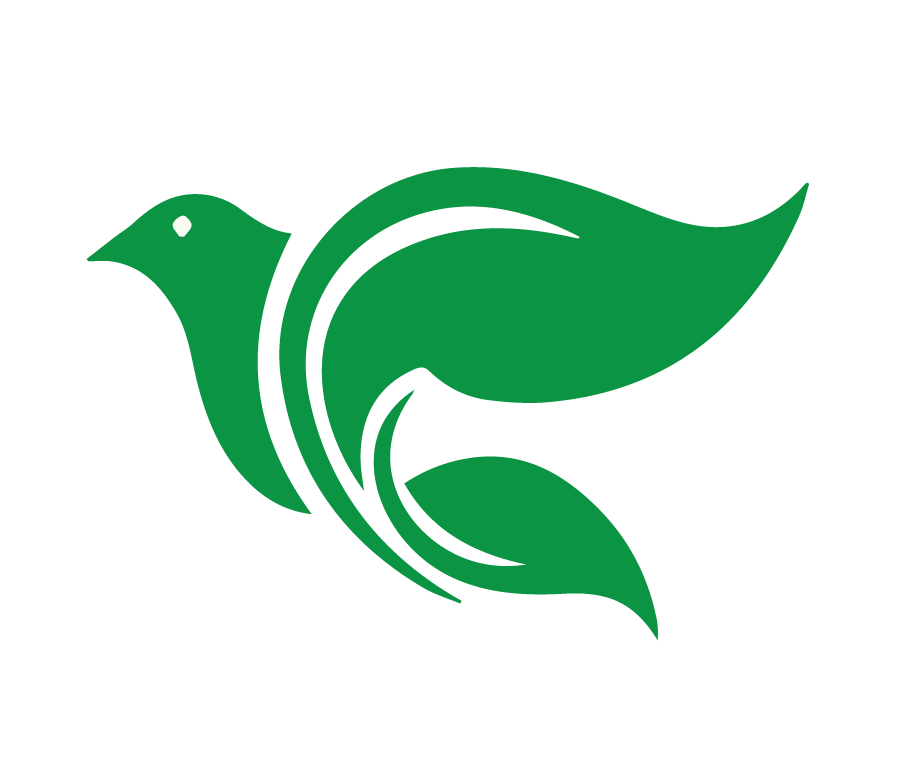 1 Timoteo 5:3-16 - viudas
5 La viuda que en verdad es viuda, y que se ha quedado sola, espera en Dios y noche y día persevera en súplicas y oraciones; 6 pero la que se entrega a los placeres, está muerta en vida. 



7 Manda también estas cosas, para que sean irreprensibles; 8 porque si alguno no provee para los suyos, y especialmente para los de su casa, niega la fe y es peor que un incrédulo.
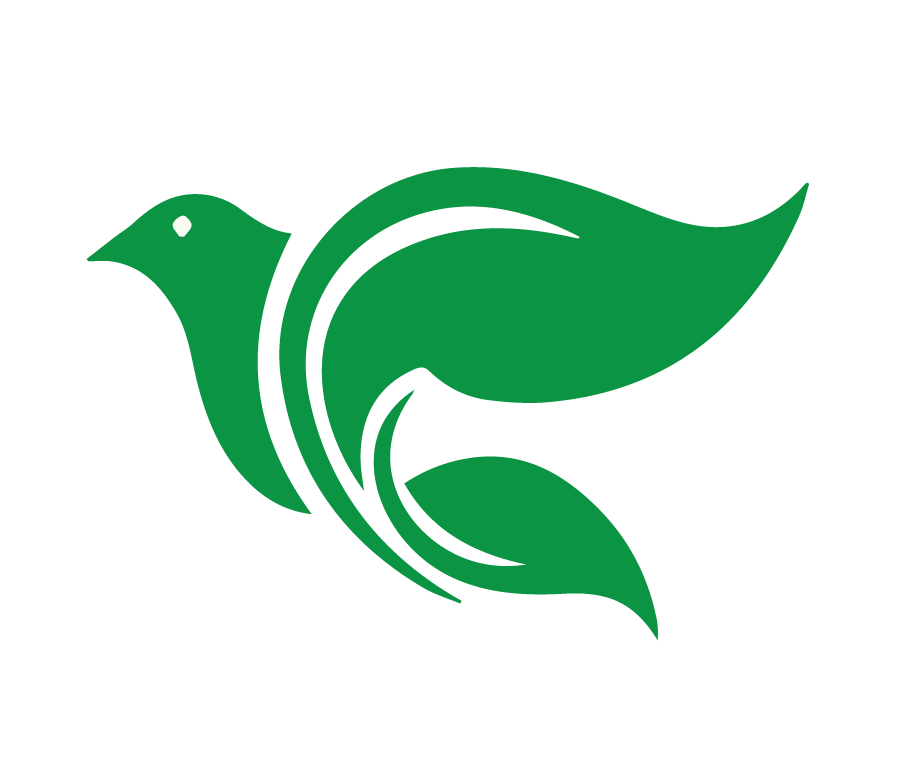 1 Timoteo 5:3-16 - viudas
7 Manda también estas cosas, para que sean irreprensibles; 8 porque si alguno no provee para los suyos, y especialmente para los de su casa, niega la fe y es peor que un incrédulo.
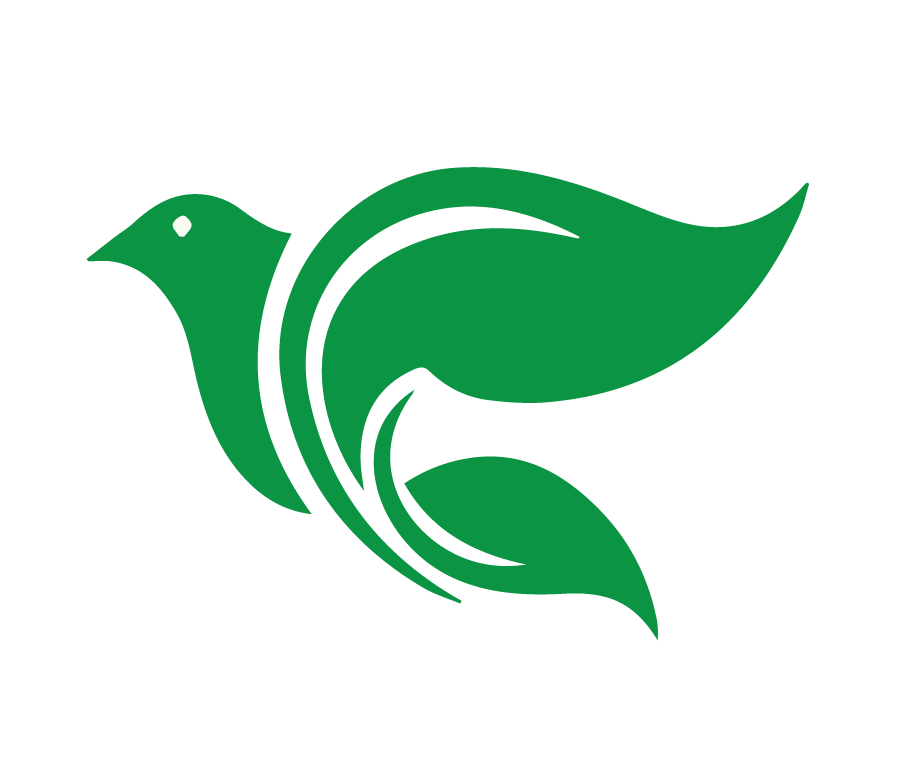 1 Timoteo 5:3-16 - viudas
9 En la lista deben figurar sólo las viudas mayores de sesenta años, y que hayan tenido un solo marido; 10 que cuente con un testimonio de buenas obras, como haber criado hijos, practicado la hospitalidad, lavado los pies de los santos, socorrido a los afligidos, y practicado toda buena obra. 
11 Pero no admitas viudas más jóvenes, porque luego se rebelan contra Cristo y, llevadas por sus deseos, quieren casarse, 12 con lo que incurren en condenación por quebrantar su primera fe. 13 Además, aprenden a ser ociosas y a andar de casa en casa; y no solamente se vuelven ociosas sino también chismosas y entrometidas, y hablan de lo que no deben. 14 Por eso quiero que las viudas jóvenes se casen y críen hijos; que gobiernen su casa y no den al adversario ninguna ocasión de maledicencia. 15 Porque ya algunas se han apartado por seguir a Satanás. 16 Si algún creyente o alguna creyente tiene viudas, que las mantenga, para no gravar a la iglesia; así habrá lo suficiente para las viudas que en verdad lo son.
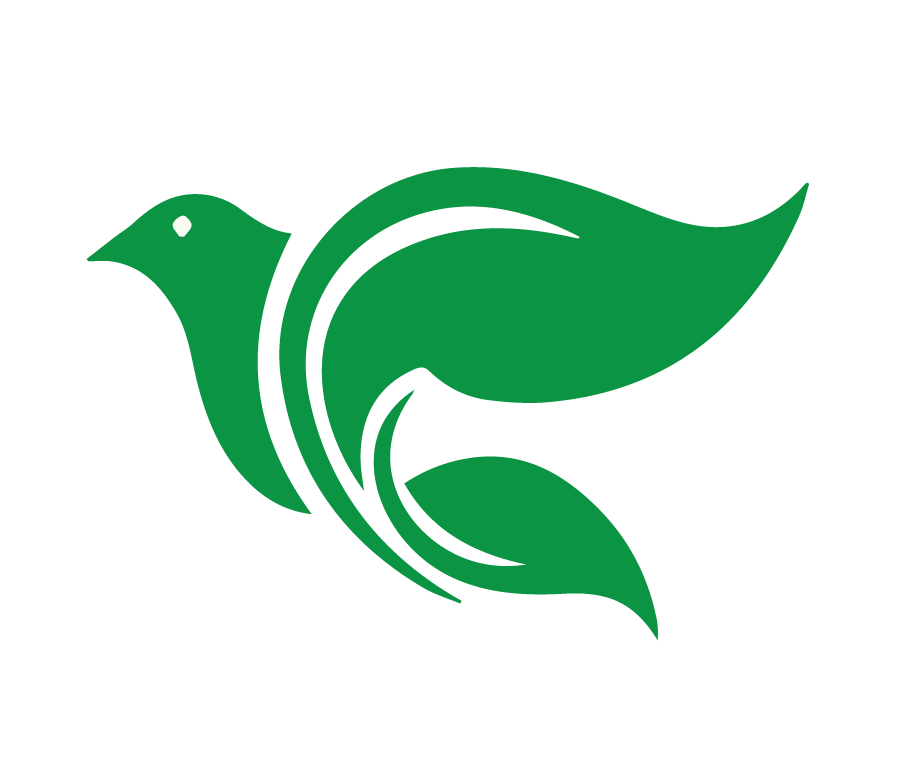 1 Timoteo 5:3-16 - viudas
11 Pero no admitas viudas más jóvenes, porque luego se rebelan contra Cristo y, llevadas por sus deseos, quieren casarse, 12 con lo que incurren en condenación por quebrantar su primera fe. 13 Además, aprenden a ser ociosas y a andar de casa en casa; y no solamente se vuelven ociosas sino también chismosas y entrometidas, y hablan de lo que no deben. 


14 Por eso quiero que las viudas jóvenes se casen y críen hijos; que gobiernen su casa y no den al adversario ninguna ocasión de maledicencia. 15 Porque ya algunas se han apartado por seguir a Satanás. 16 Si algún creyente o alguna creyente tiene viudas, que las mantenga, para no gravar a la iglesia; así habrá lo suficiente para las viudas que en verdad lo son.
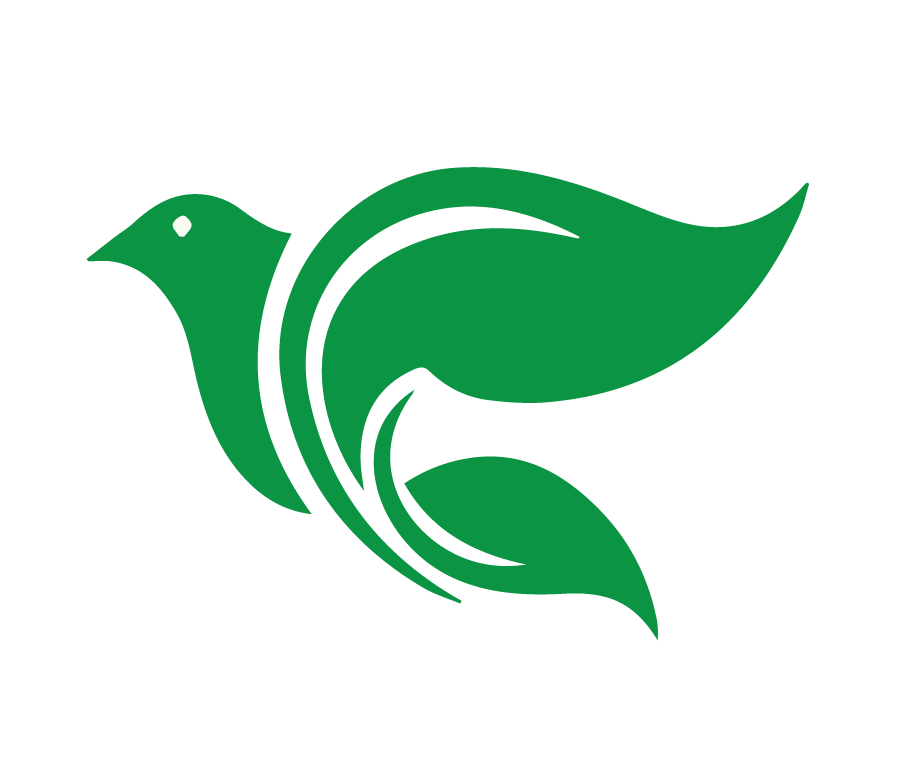 1 Timoteo 5:3-16 - viudas
14 Por eso quiero que las viudas jóvenes se casen y críen hijos; que gobiernen su casa y no den al adversario ninguna ocasión de maledicencia. 15 Porque ya algunas se han apartado por seguir a Satanás. 16 Si algún creyente o alguna creyente tiene viudas, que las mantenga, para no gravar a la iglesia; así habrá lo suficiente para las viudas que en verdad lo son.
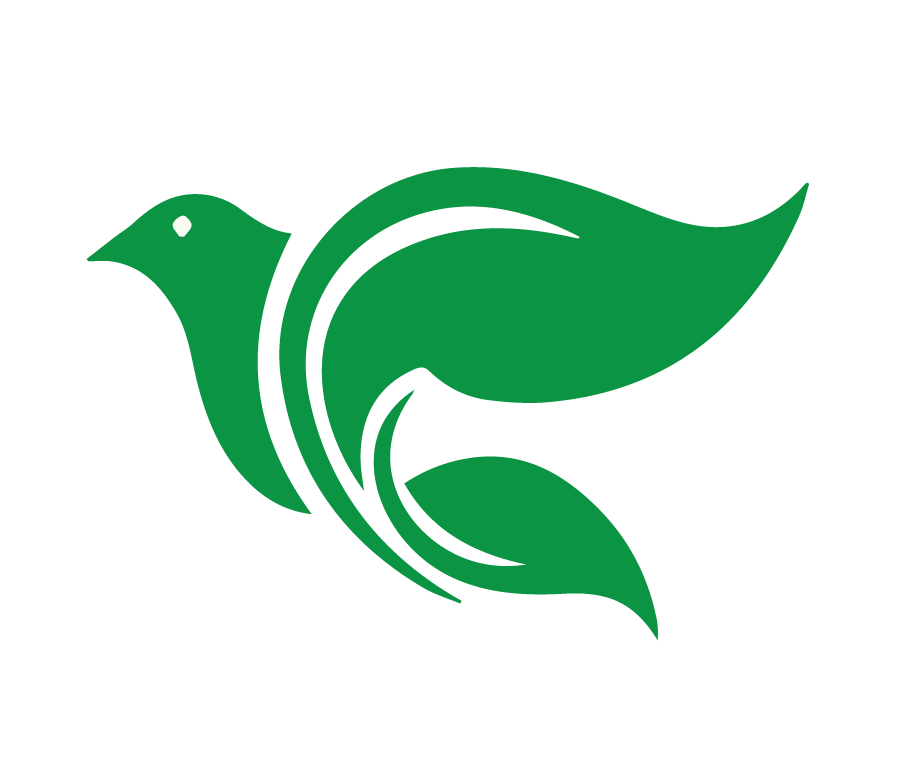 1 Timoteo 5:3-16 - viudas
Describa las viudas “genuinas.”
¿Qué clase de vida deben llevar tales viudas?
[Speaker Notes: Viudas genuinas:
Quedaron solas, no tienen a nadie que los cuide
Ya mayores de edad
Tienen un buen testimonio… de su matrimonio, criar hijos

Su vida – 
Esperando en Dios, una vida de oración
Hospitalaria
Una vida de servicio
No andan chismosas]
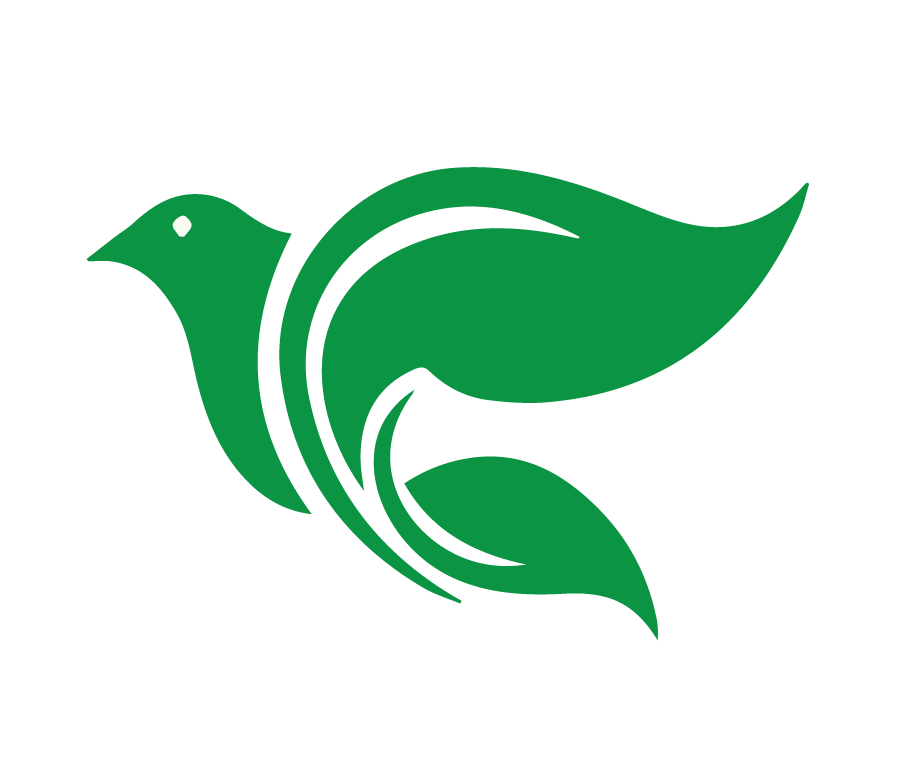 1 Timoteo 5:3-16 - viudas
Ahora… 

En su grupo sembrador o comunidad cristiana (actual o futuro), ¿cómo van a apoyar a los necesitados, ancianos, viudas?
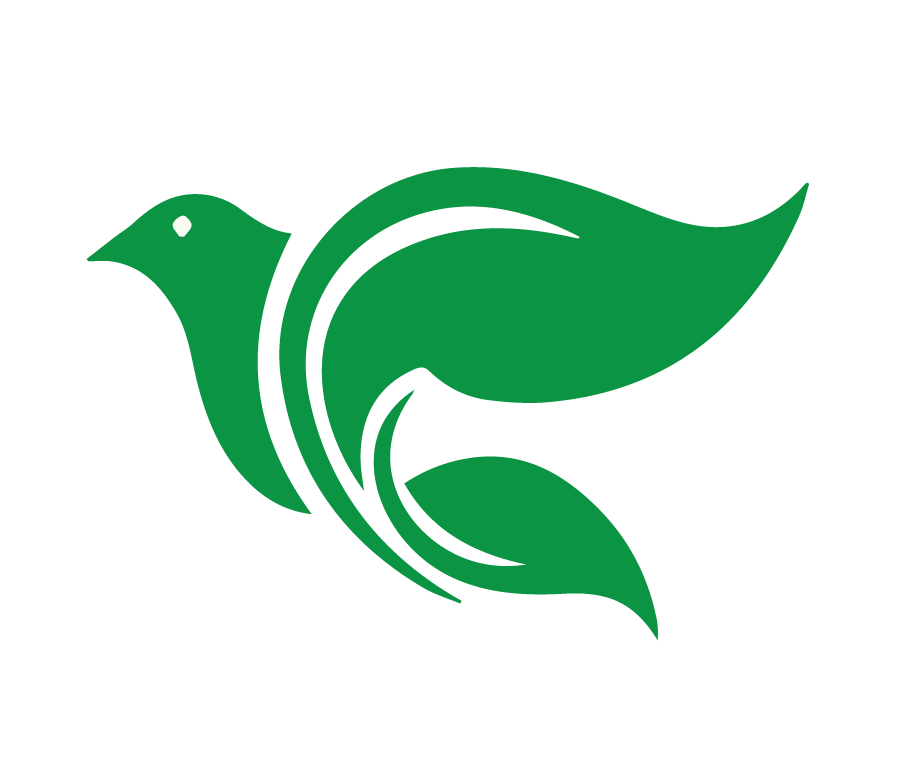 1 Timoteo 5:17-22 - ancianos
17 Los ancianos que gobiernan bien deben considerarse dignos de doble honor, mayormente los que se dedican a predicar y enseñar. 18 Pues la Escritura dice: «No pondrás bozal al buey que trilla», y: «Digno es el obrero de su salario.» 19 No admitas ninguna acusación contra un anciano, a menos que haya dos o tres testigos. 
20 A los que persisten en pecar, repréndelos delante de todos, para que los demás también teman. 21 Te encarezco delante de Dios y del Señor Jesucristo, y de sus ángeles escogidos, que guardes estas cosas sin prejuicios y sin actuar con parcialidad. 22 No impongas a nadie las manos con ligereza, ni participes en pecados ajenos. Consérvate puro.
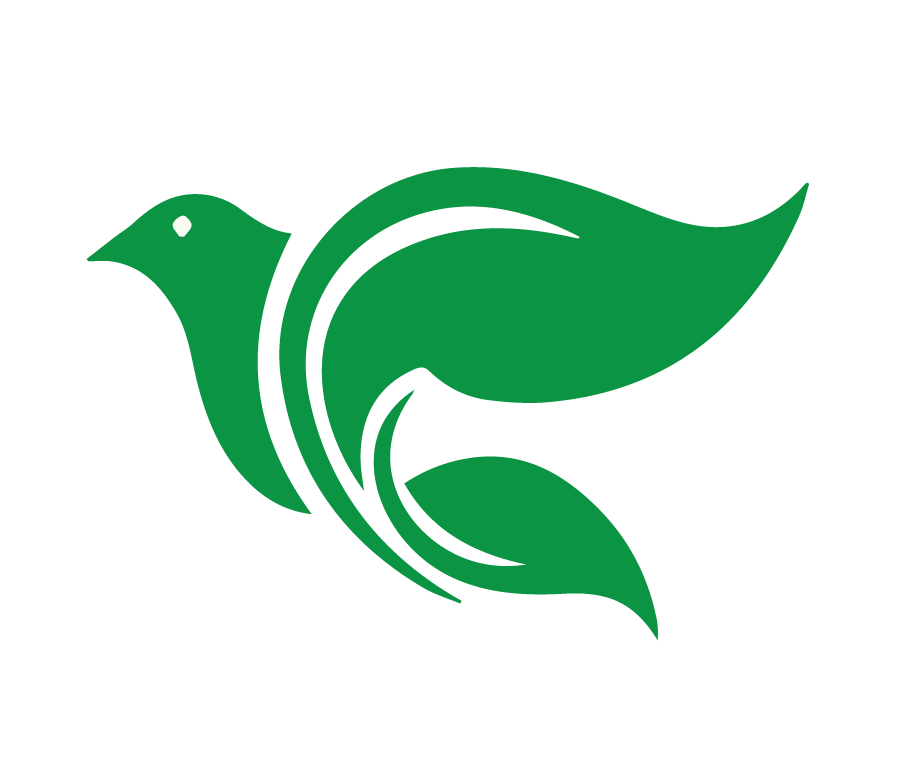 1 Timoteo 5:17-22 - ancianos
20 A los que persisten en pecar, repréndelos delante de todos, para que los demás también teman. 21 Te encarezco delante de Dios y del Señor Jesucristo, y de sus ángeles escogidos, que guardes estas cosas sin prejuicios y sin actuar con parcialidad. 22 No impongas a nadie las manos con ligereza, ni participes en pecados ajenos. Consérvate puro.
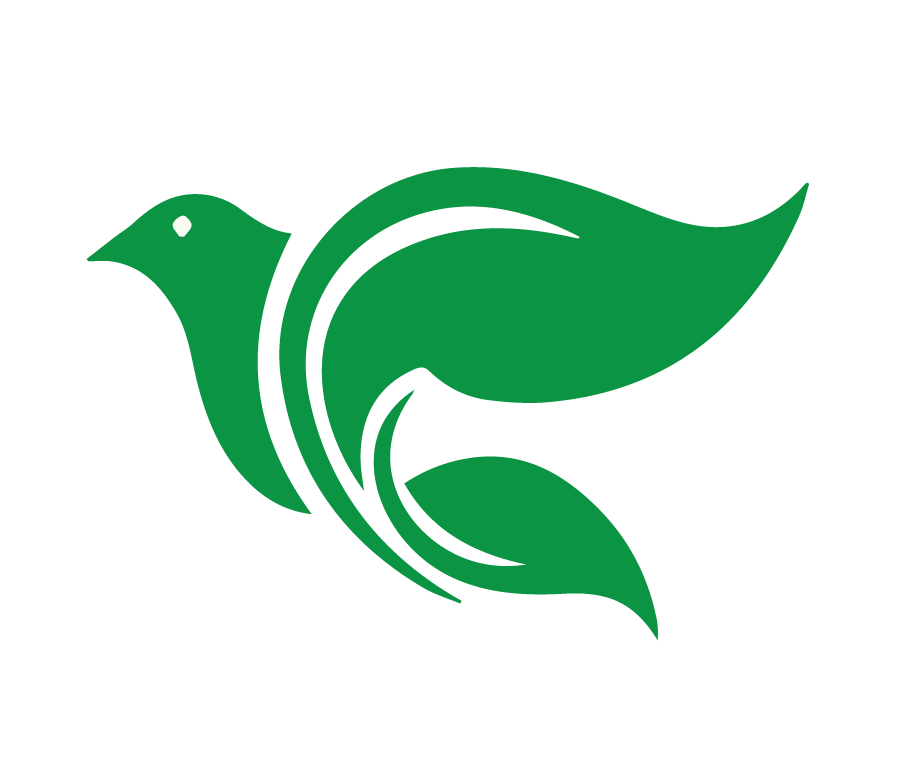 1 Timoteo 5:17-22 - ancianos
Para aclarar: Ancianos… ¿quiénes son? 


¿Cómo se debe tratarlos en la iglesia?
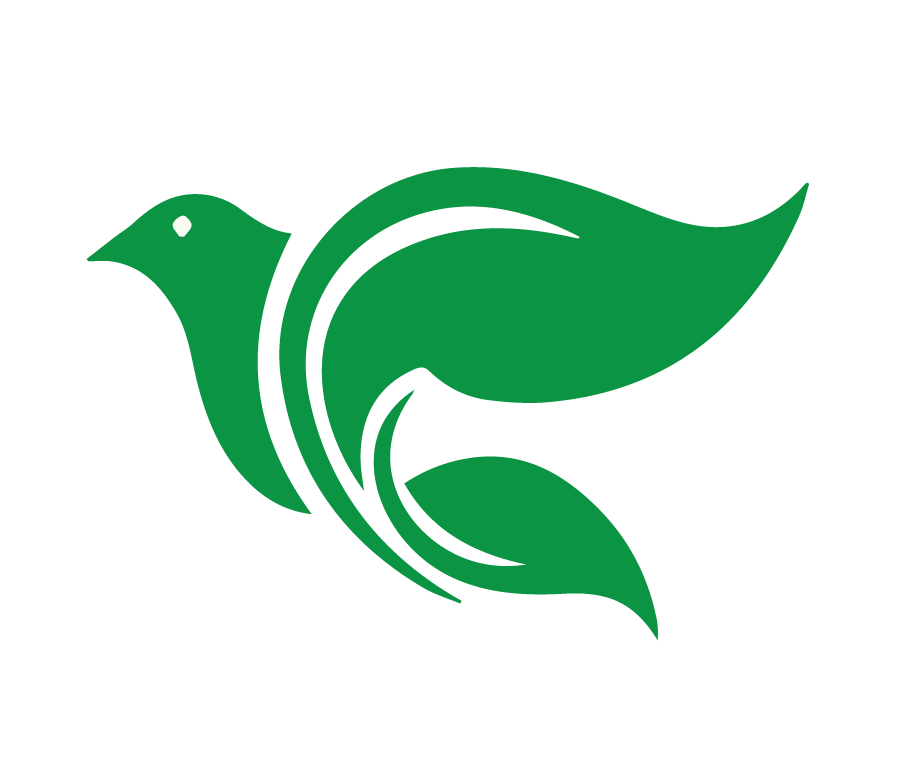 1 Timoteo 5:17-22 - ancianos
¿Qué instrucciones nos da Pablo para que usemos en caso que alguien acusa a un líder de la iglesia de algo? 


Si un líder anda mal, y no recibe humildemente la disciplina, ¿qué hacemos?
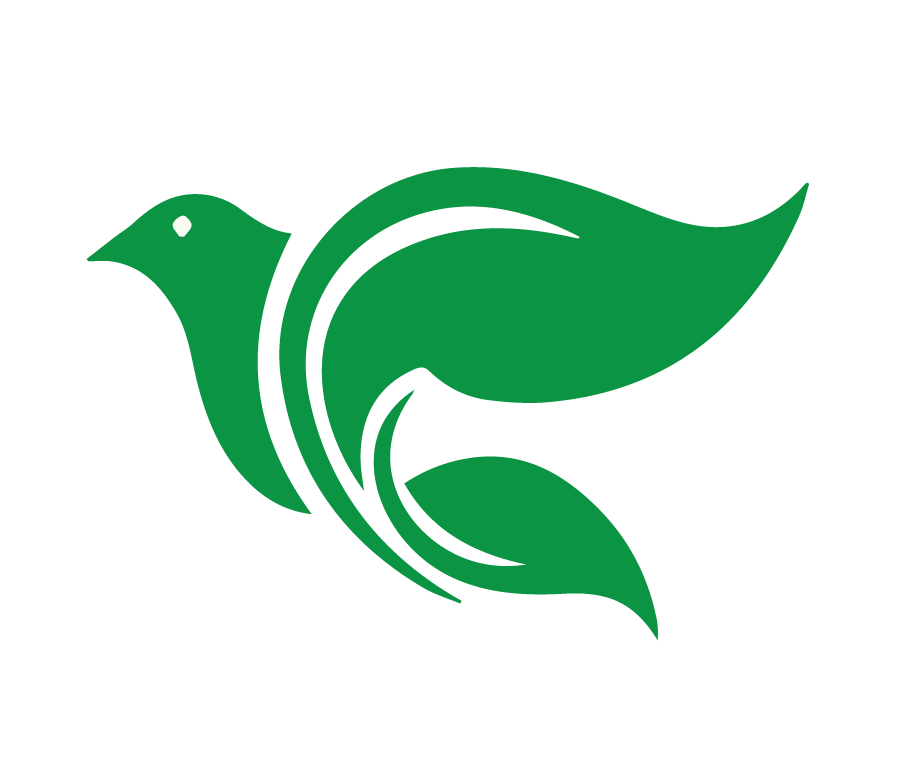 1 Timoteo 5:17-22 - ancianos
22 No impongas a nadie las manos con ligereza, ni participes en pecados ajenos. Consérvate puro.

¿Qué significa este verso?
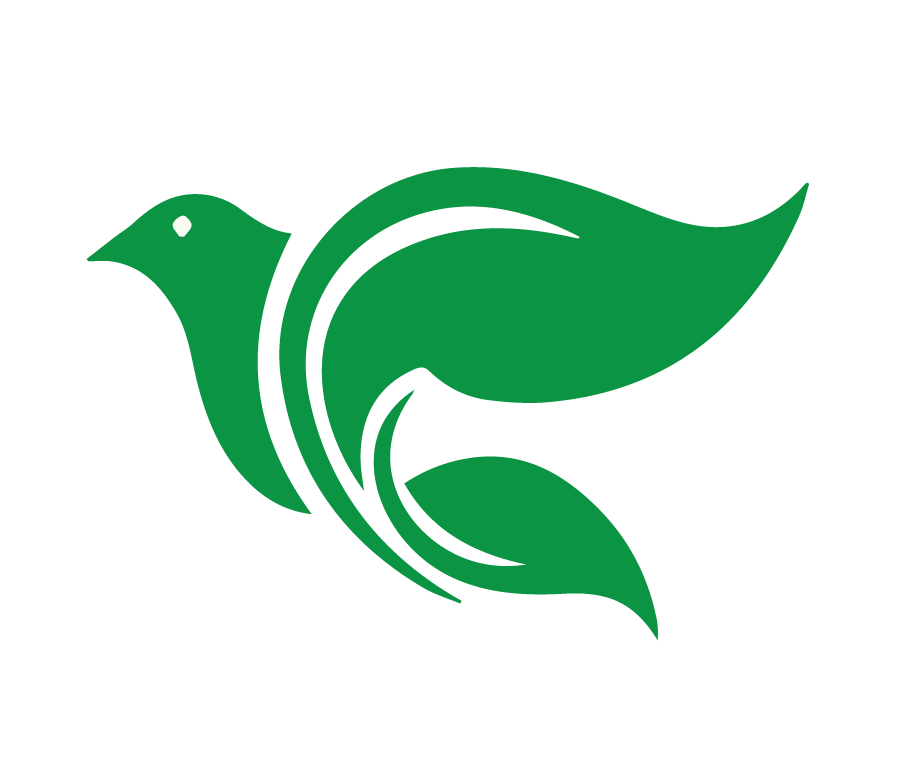 1 Timoteo 5:23-25
23 Por causa de tu estómago y de tus frecuentes enfermedades ya no bebas agua, sino toma un poco de vino.24 Los pecados de algunos hombres se hacen evidentes antes de que ellos sean llevados a juicio, aunque a otros se les descubren después. 25 De igual manera, las buenas obras se hacen evidentes; y aun las que son diferentes, tampoco pueden permanecer ocultas.
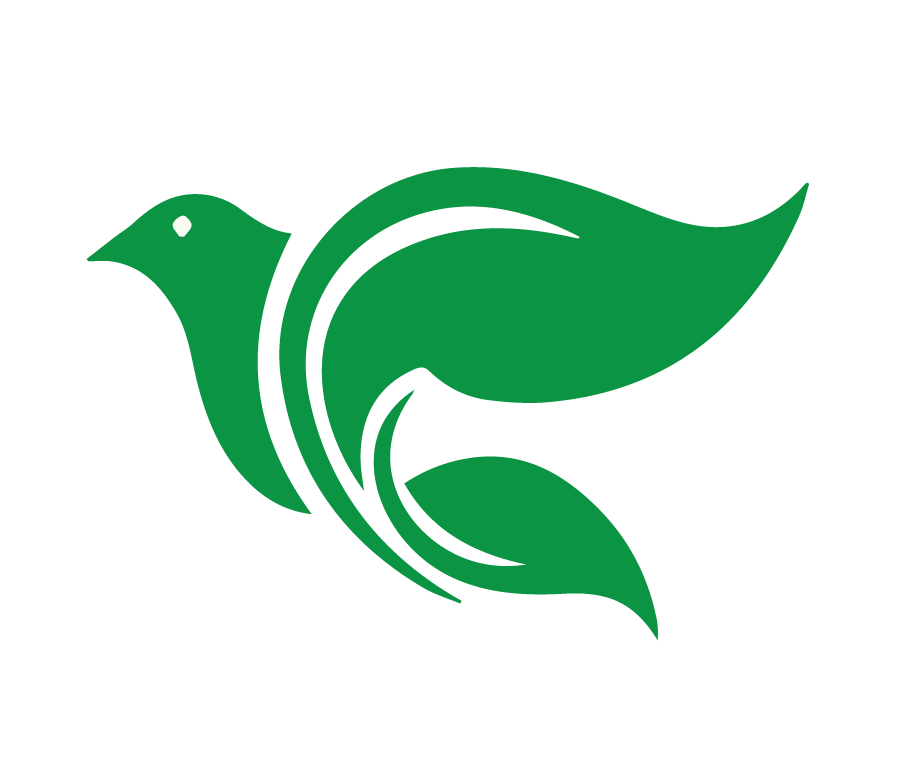 1 Timoteo 5:23-25
25 De igual manera, las buenas obras se hacen evidentes; y aun las que son diferentes, tampoco pueden permanecer ocultas.
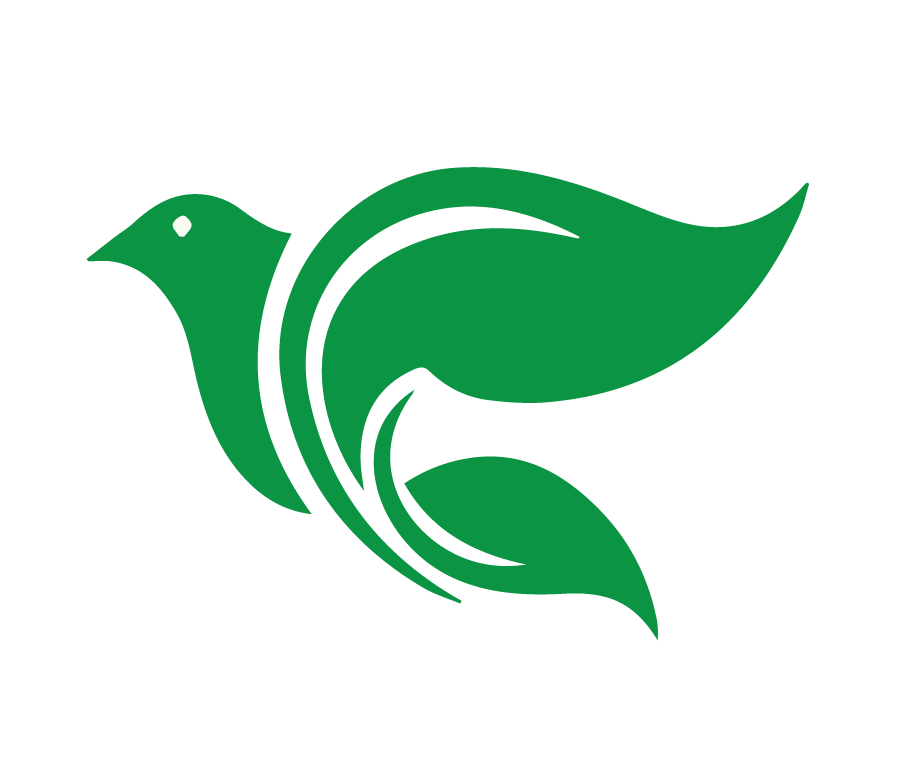 1 Timoteo 5:23-25
¿Cuál es tu reacción a este verso?
23 Por causa de tu estómago y de tus frecuentes enfermedades ya no bebas agua, sino toma un poco de vino.
24 Los pecados de algunos hombres se hacen evidentes antes de que ellos sean llevados a juicio, aunque a otros se les descubren después. 
25 De igual manera, las buenas obras se hacen evidentes; y aun las que son diferentes, tampoco pueden permanecer ocultas.
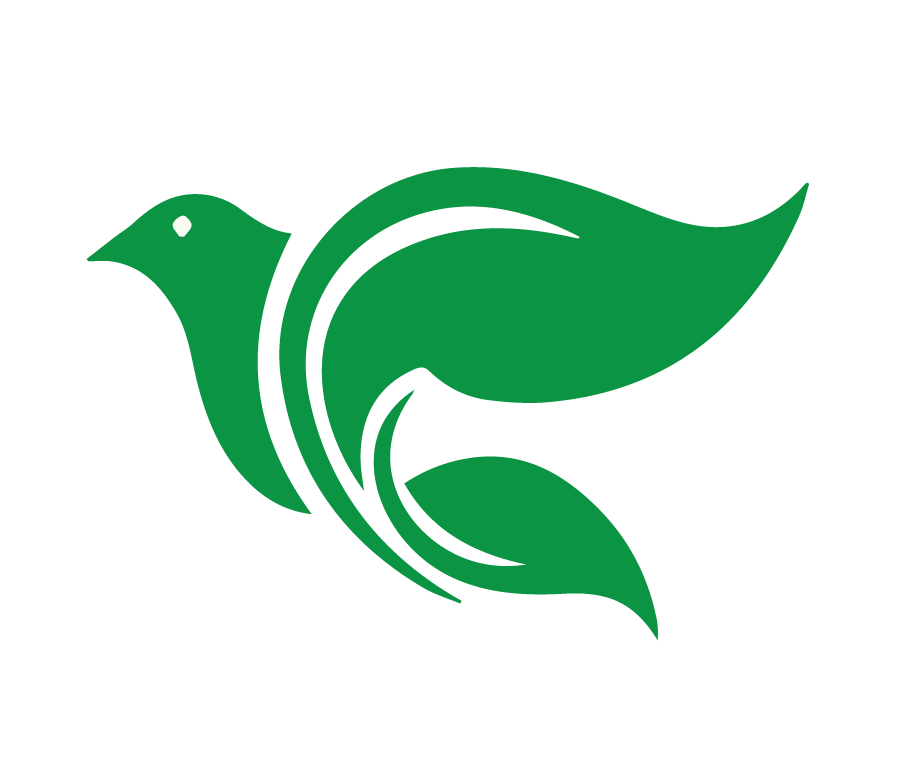 1 Timoteo 5:23-25
24 Los pecados de algunos hombres se hacen evidentes antes de que ellos sean llevados a juicio, aunque a otros se les descubren después. 25 De igual manera, las buenas obras se hacen evidentes; y aun las que son diferentes, tampoco pueden permanecer ocultas.
V.24-25 nos indican que todo se hace público. 

Esto es una espada de doble filo… ¿en qué sentido?
[Speaker Notes: Es ley Y evangelio.  

Es una advertencia.  
Nos anima.]
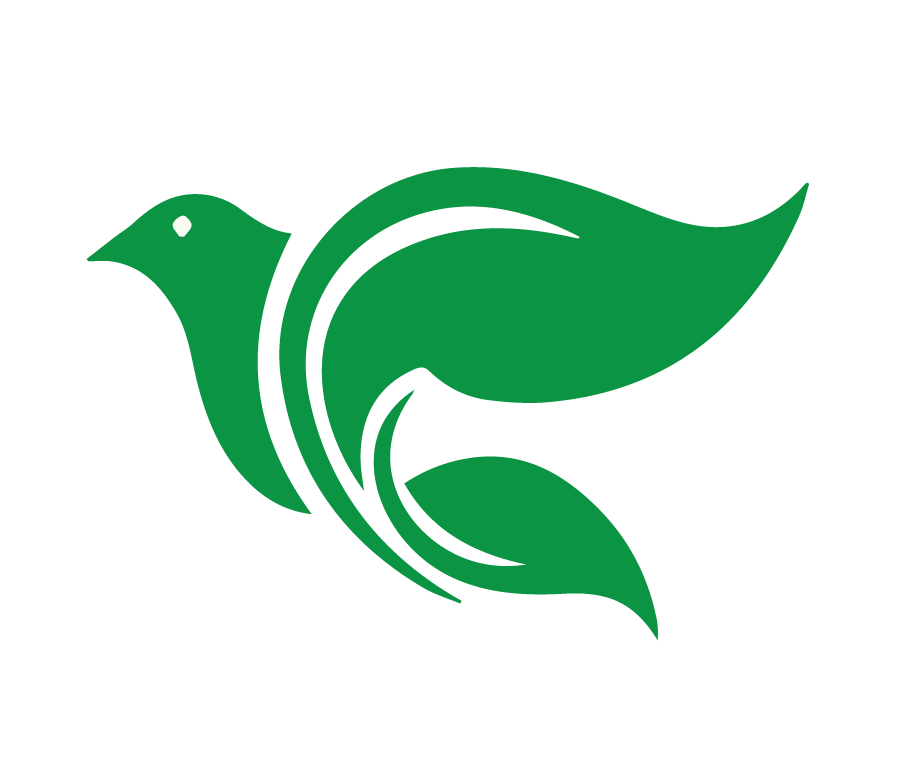 Proyecto Final – 3 partes
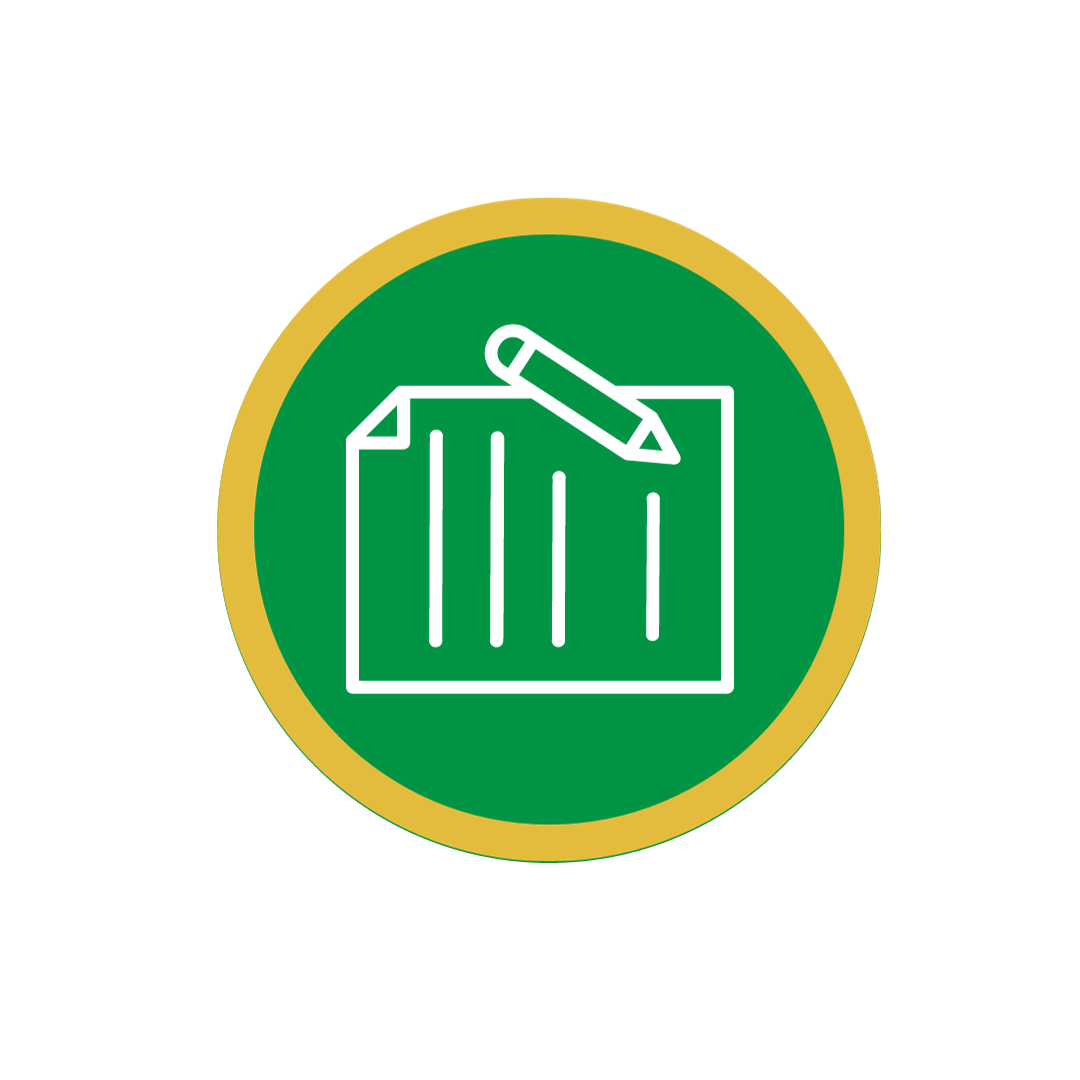 1.) Desarrollar por escrito, por audio o video su testimonio personal.  ¿Cómo le ha salvado Dios?  ¿Cómo ha obrado en su vida?  
  
2.) Escribir una carta a un “Timoteo” (alguien) en su grupo que muestre potencial como líder. La carta hablará sobre el carácter de un líder espiritual, usando temas y pasajes de 1 y 2 Timoteo. ¿Qué es lo que ve en él o ella? Enfóquese más en lo espiritual y no tanto en los talentos.
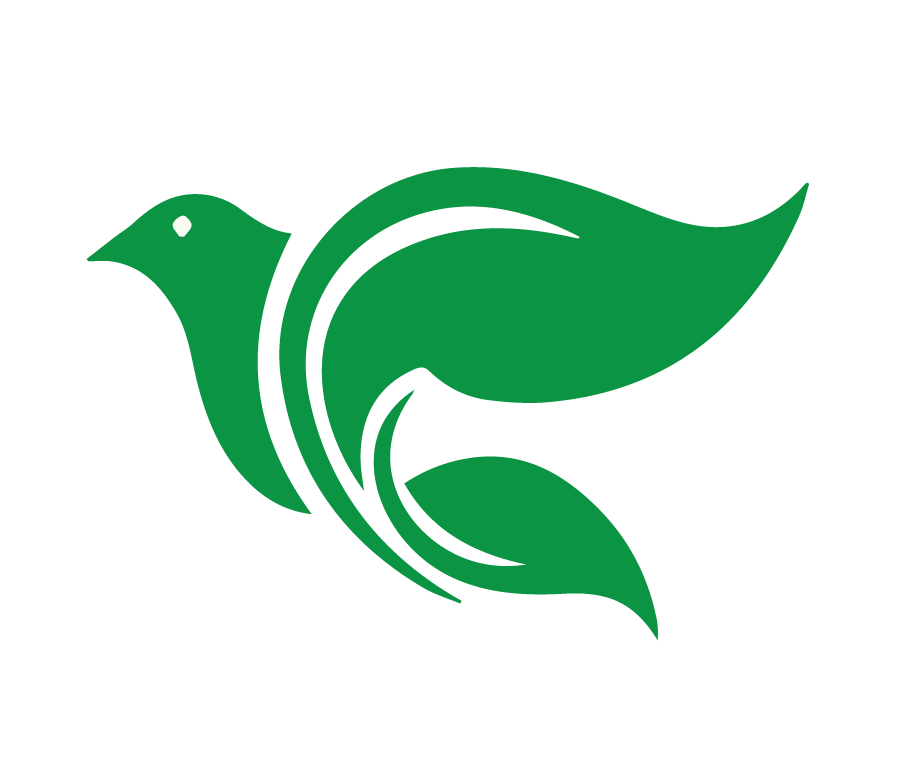 Proyecto Final – 3 partes
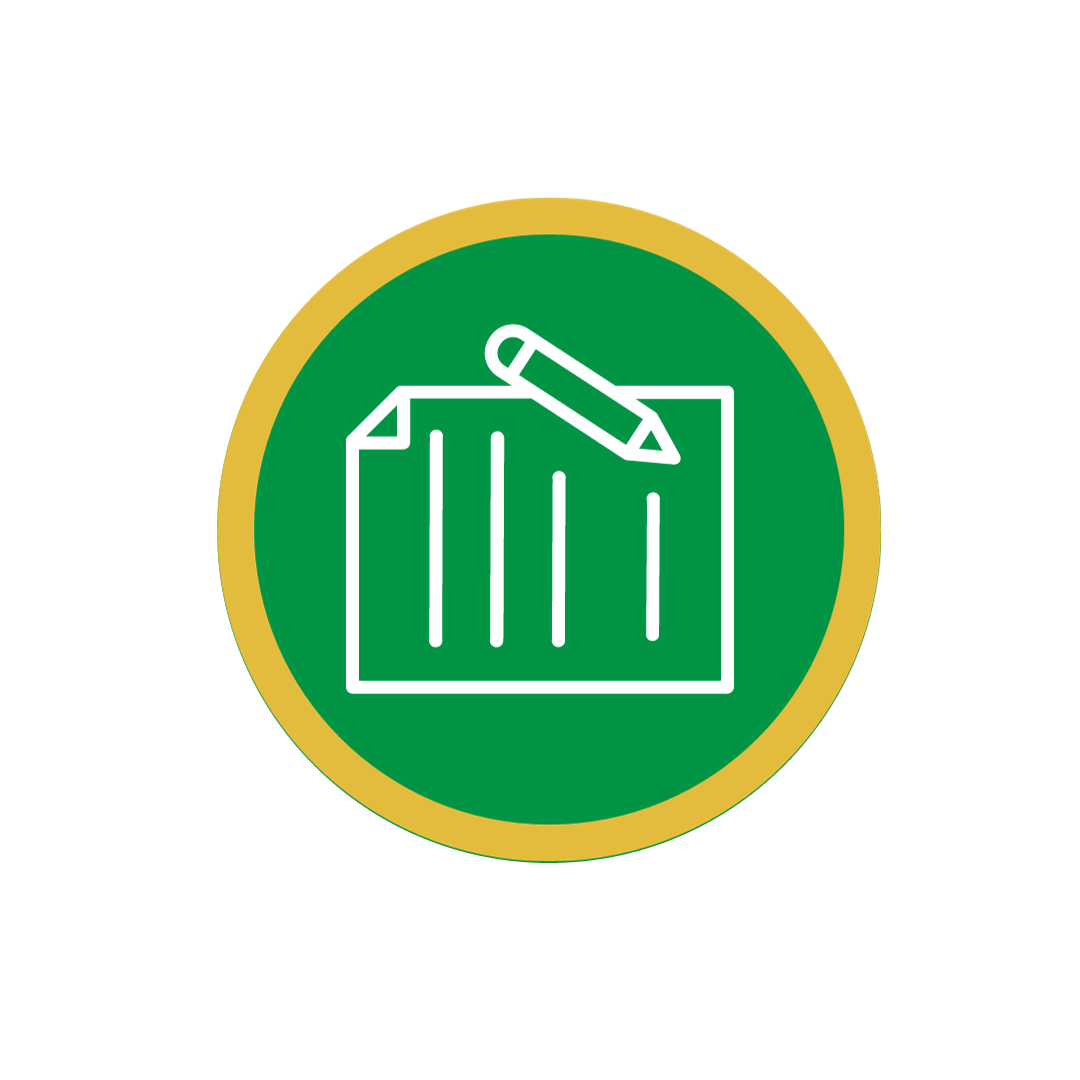 3.) Responder algunas  preguntas acerca de temas clave en las dos cartas a Timoteo.
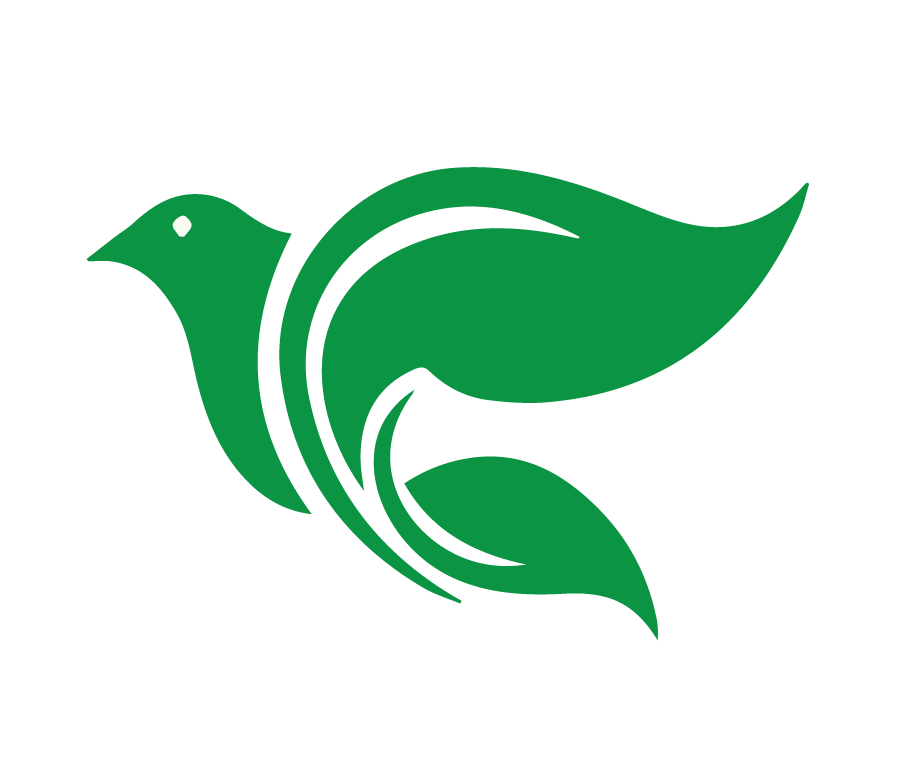 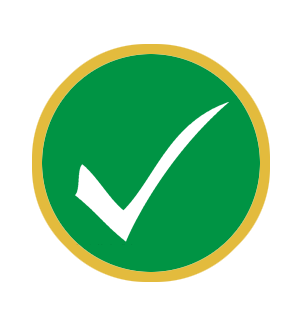 Tarea
Leer 1 Timoteo 6

Si desea, ya podría empezar a elegir a quien va a dirigir su carta.  Hasta podría empezar a escribirla.
[Speaker Notes: Recuérdeles a los estudiantes su tarea y la próxima clase.]
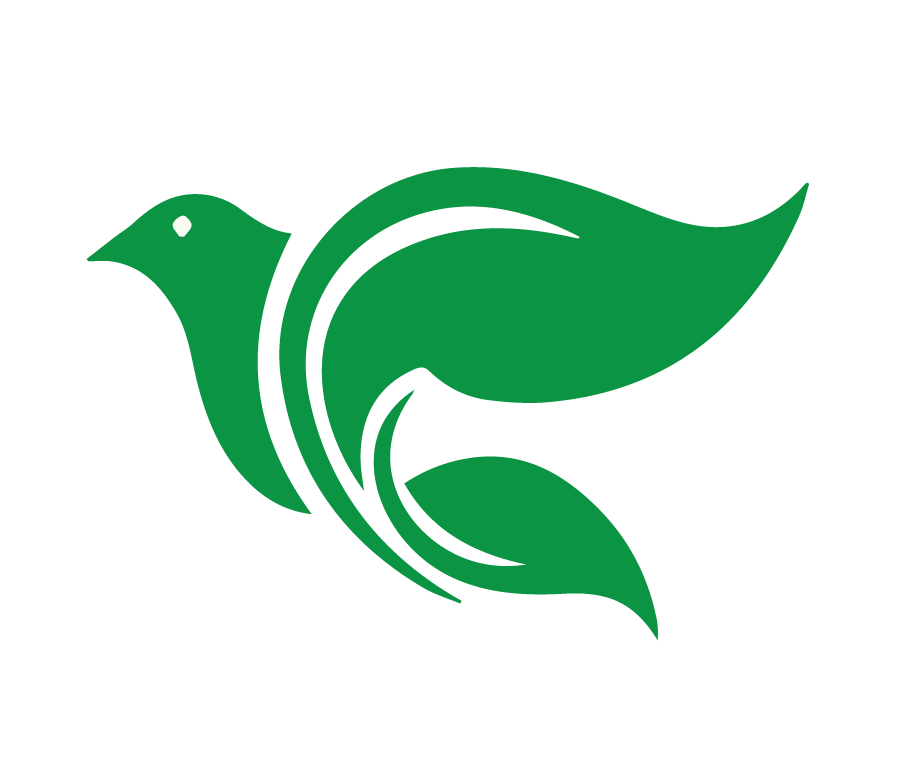 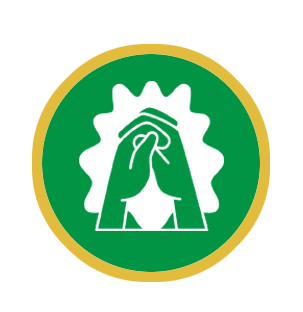 Oración o bendición
[Speaker Notes: Conclusión: (5 minutos)
Una oración o una bendición]
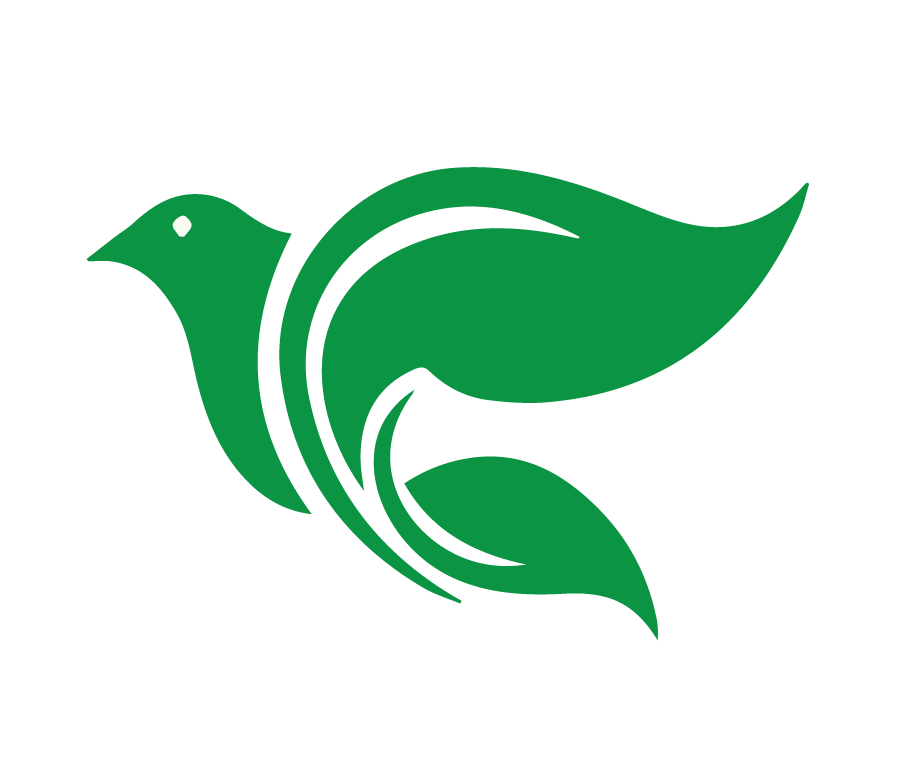 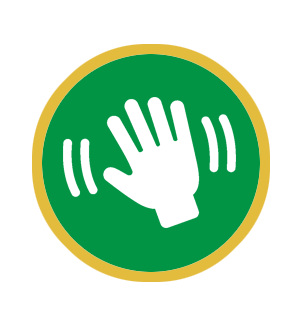 Despedida
[Speaker Notes: Permita que cada persona se despida de la clase.]
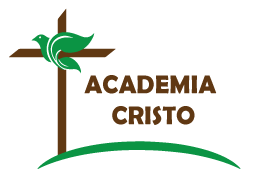 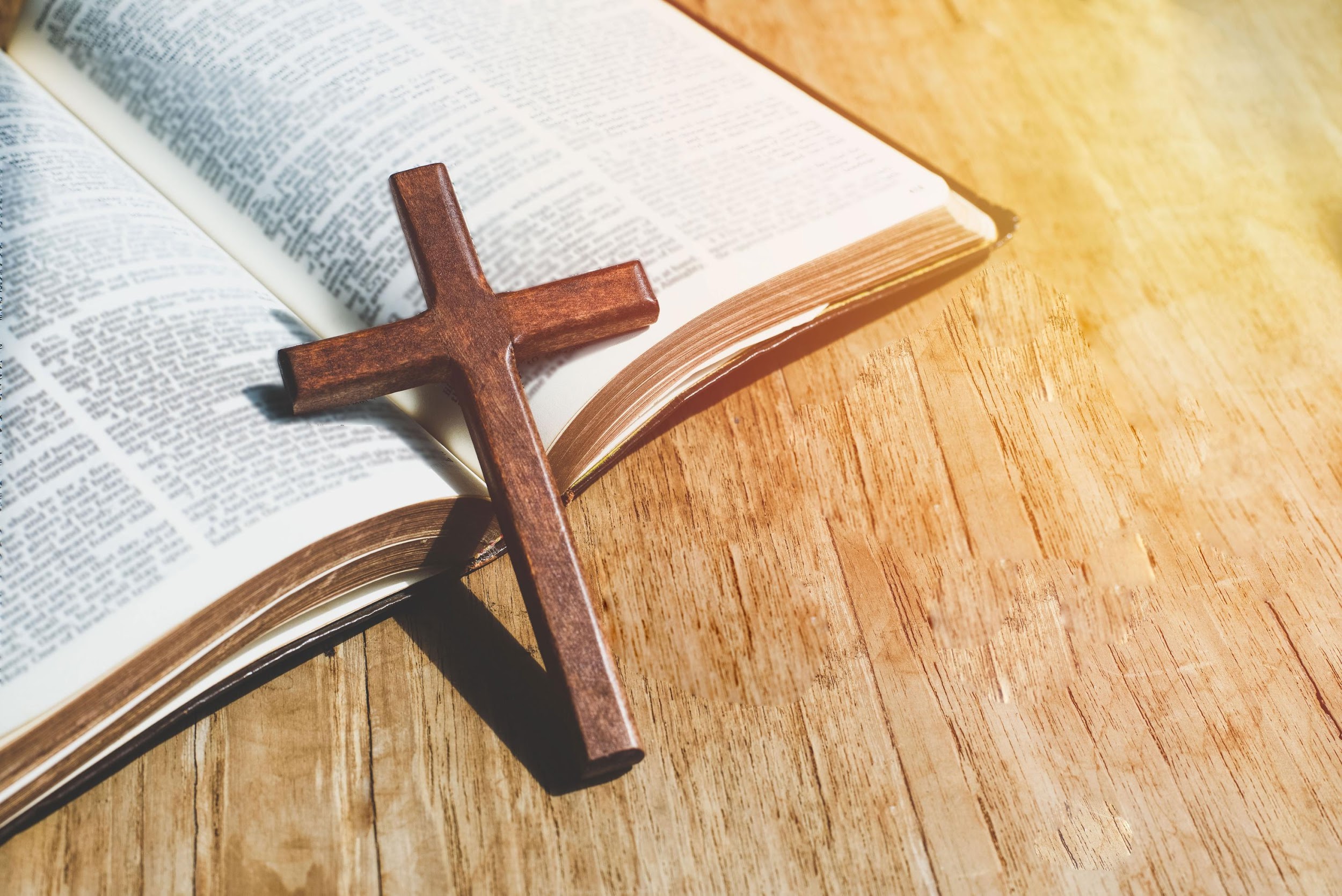 ACADEMIA
CRISTO